2023 MDP Collaboration Meeting 20 T hybrid magnet and comparative analysis
P. Ferracin

US Magnet Development Program
IntroductionWorking group
Members US MDP 20 T working group
LBNL: D. Arbelaez, L. Brouwer, P. Ferracin, L. Garcia Fajardo, M. Juchno, G. Vallone 
FNAL: G. Ambrosio, E. Barzi, V. Kashikhin, V. Marinozzi, I. Novitski, A. Zlobin 
NHMFL: L. Cooley
BNL: M. Anerella, J. Cozzolino, R. Gupta, F. Kurian, B. Yahia


Contributions from
Etienne Rochepault (CEA)
02/01/2023
P. Ferracin -- 20 T hybrid and comparative analysis
2
Introduction Bi-weekly meetings
47 meetings so far
https://conferences.lbl.gov/category/100/
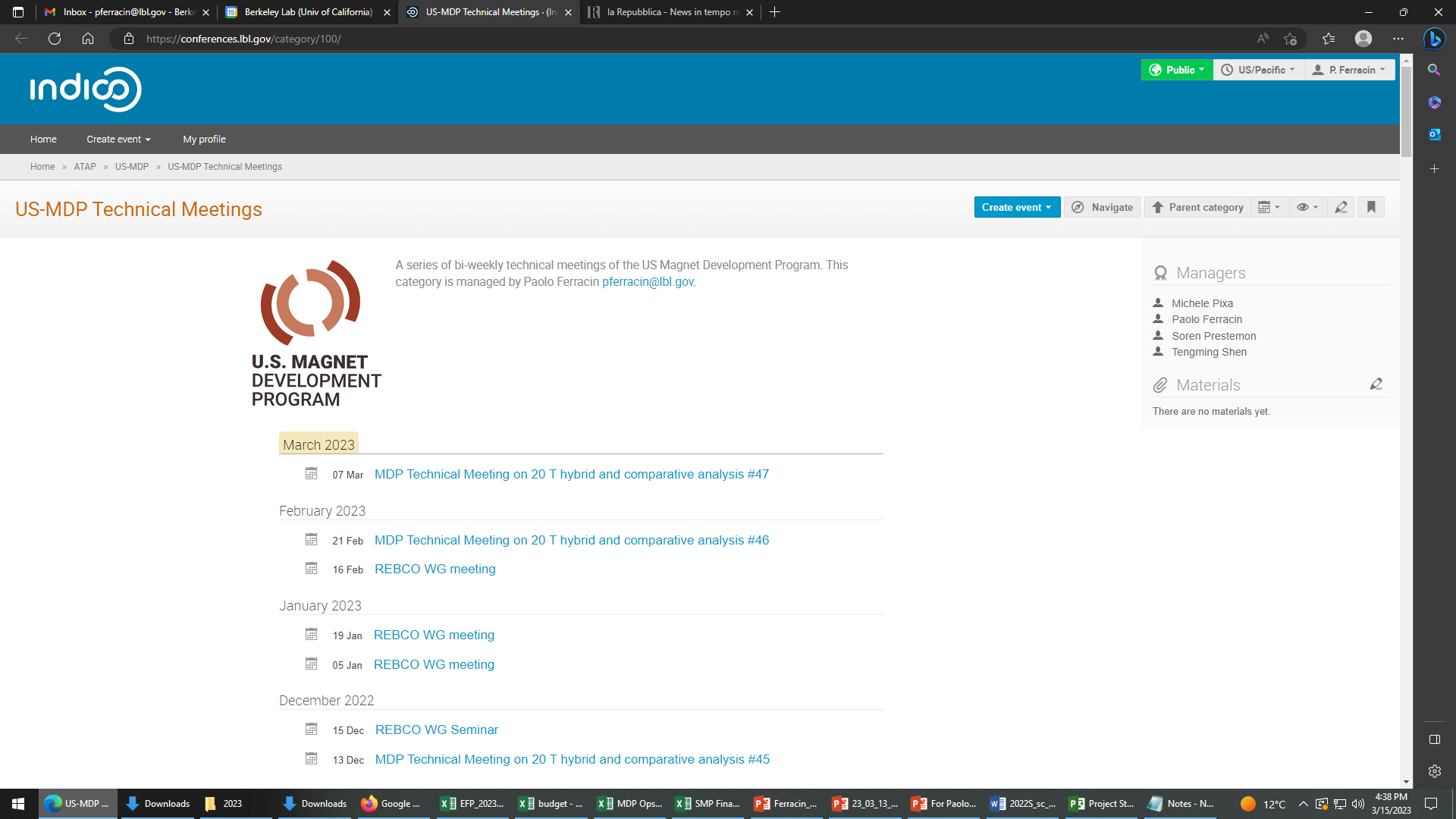 02/01/2023
P. Ferracin -- 20 T hybrid and comparative analysis
3
IntroductionGoals of working group
Conceptual design of a 20 T hybrid HTS-LTS magnet
Comparative analysis of different design options for a 20 T hybrid
Cos design and its stress-management options
Block-type coil design (block with flared ends)
Common-coil design (block with racetrack coils)

Review and follow-up of current work on hybrid magnets
Collect and organize information to provide inputs for 20 T hybrid design

Design of a support structure for test HTS inserts in CCT6 and SMCT outserts
Study the possibility of using the structure for hybrid magnets towards 20T
02/01/2023
P. Ferracin -- 20 T hybrid and comparative analysis
4
IntroductionMotivations: why 20 T hybrid?
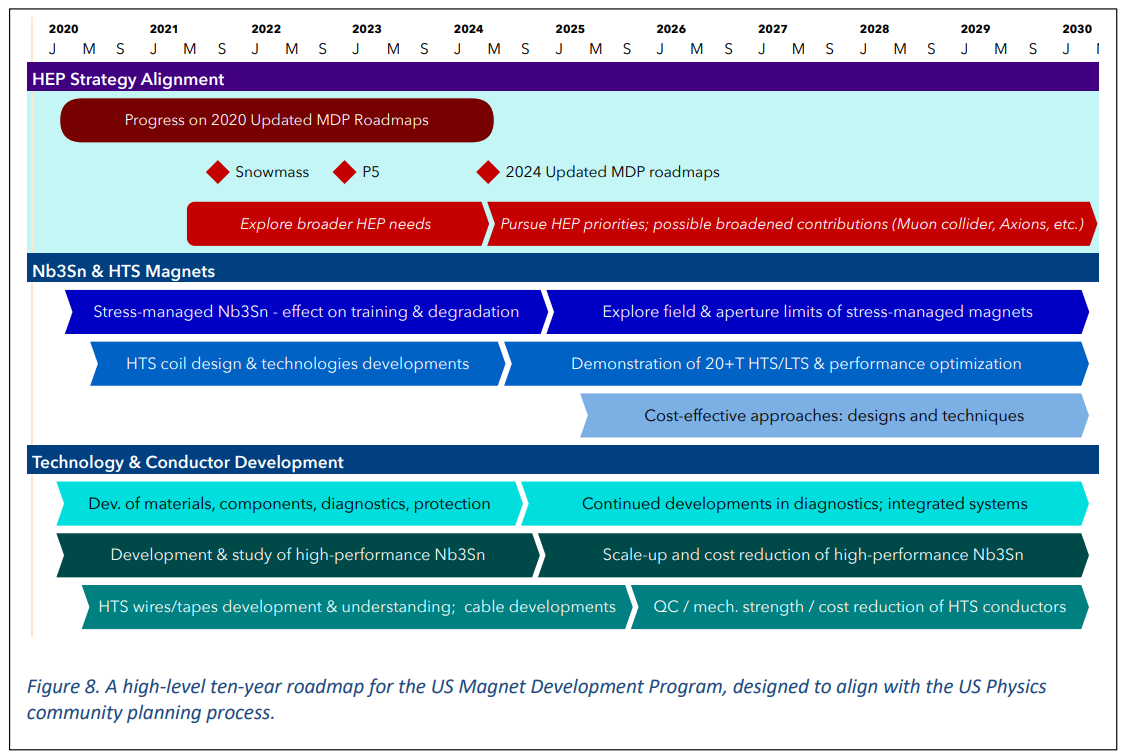 02/01/2023
P. Ferracin -- 20 T hybrid and comparative analysis
5
IntroductionGoals of working group
Conceptual design of a 20 T hybrid HTS-LTS magnet
Comparative analysis of different design options for a 20 T hybrid
Cos design and its stress-management options
Block-type coil design (block with flared ends)
Common-coil design (block with racetrack coils)

Review and follow-up of current work on hybrid magnets
Collect and organize information to provide inputs for 20 T hybrid design

Design of a support structure for test HTS inserts in CCT6 and SMCT outserts
Study the possibility of using the structure for hybrid magnets towards 20T
02/01/2023
P. Ferracin -- 20 T hybrid and comparative analysis
6
Design criteria
Coil and magnet parameters 
Free coil aperture (diameter)			50 mm
Operational bore field 				20 T
load-line fraction @ 1.9K: Iop/Iss 		<= 87 %
2D Geometrical harmonics  			bn<3 units for n<10  (at Rref=17 mm) 
Quench protection
All coils powered in series
Maximum hot spot temperature		350 K
Mechanics
Maximum Nb3Sn coil stress 			<180 (<150) MPa at 1.9 (293) K
For the HTS 					<120 MPa
10/27/2022
P. Ferracin, "Conceptual design of 20 T hybrid accelerator dipole magnets"
7
Superconducting materialsWires and cables
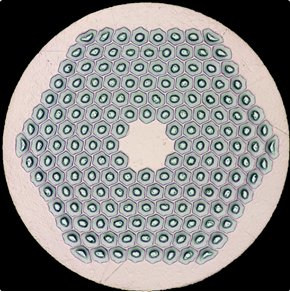 Nb3Sn
0.7 – 1.1 mm strands 
Typical properties of 127 or 169 (Bruker-OST) RRP stacks
Rutherford cables: 8-26 mm wide,  1.3-2.0 mm thick

Bi2212
Isotropic, round, multifilamentary
Bruker-OST architecture 19 × 36, 37 × 18 or 55 × 18 for 0.8 mm diameter wires
On paper, possible same strand and Rutherford cable dimensions as Nb3Sn

REBCO
CORC (ATC LLC) and STAR (AMPeers) wires: tapes around Cu former
Wire diameter from 1.3 to 3.6 mm
Multi-wire cable for accelerator magnets not available yet (R&D in progress)
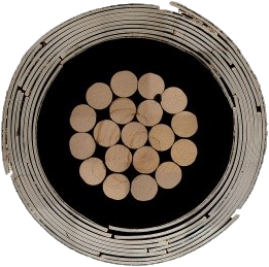 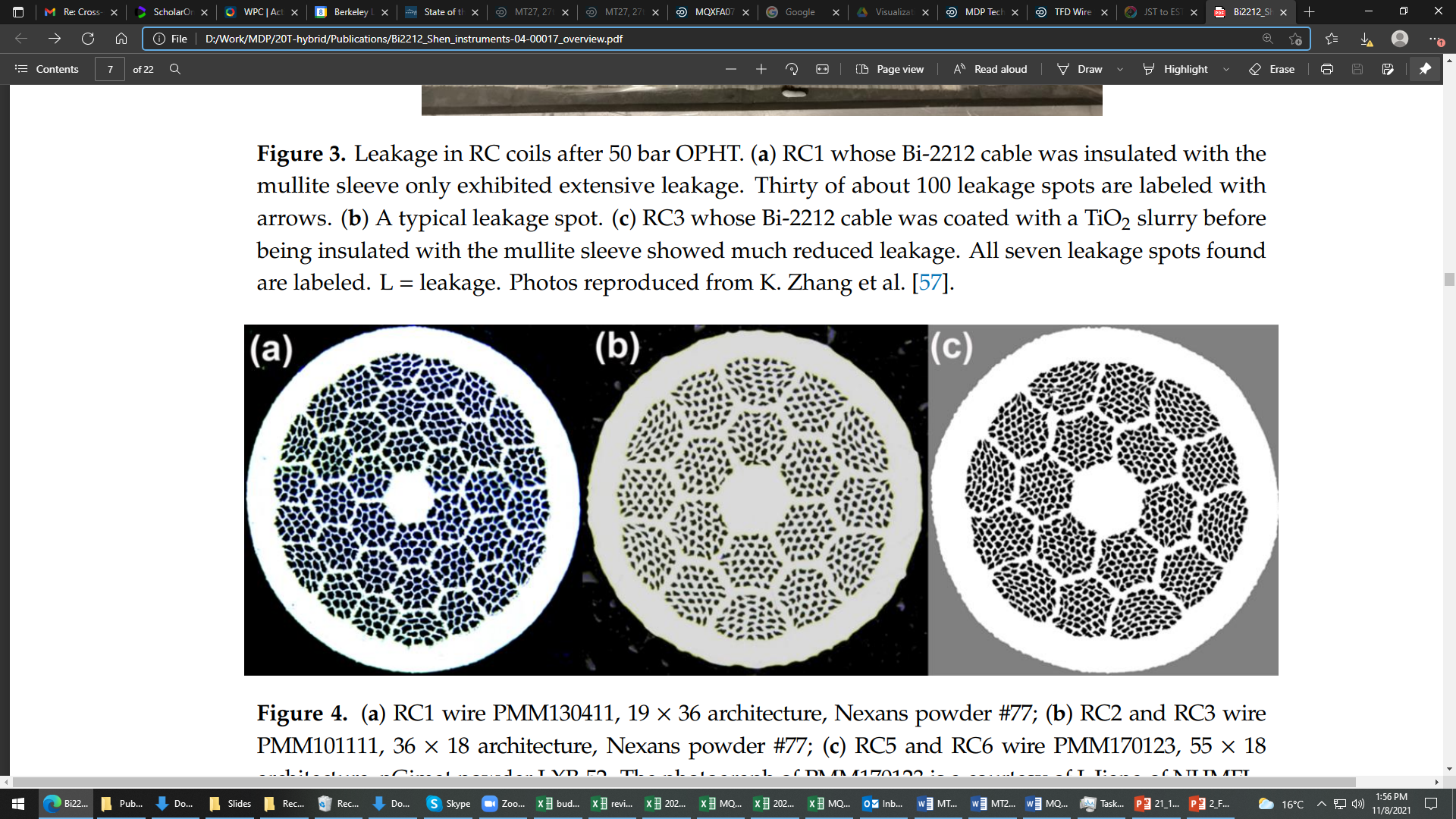 10/27/2022
P. Ferracin, "Conceptual design of 20 T hybrid accelerator dipole magnets"
8
The 20 T hybrid zoo*(First iteration, presented at 2021 MT Conference)
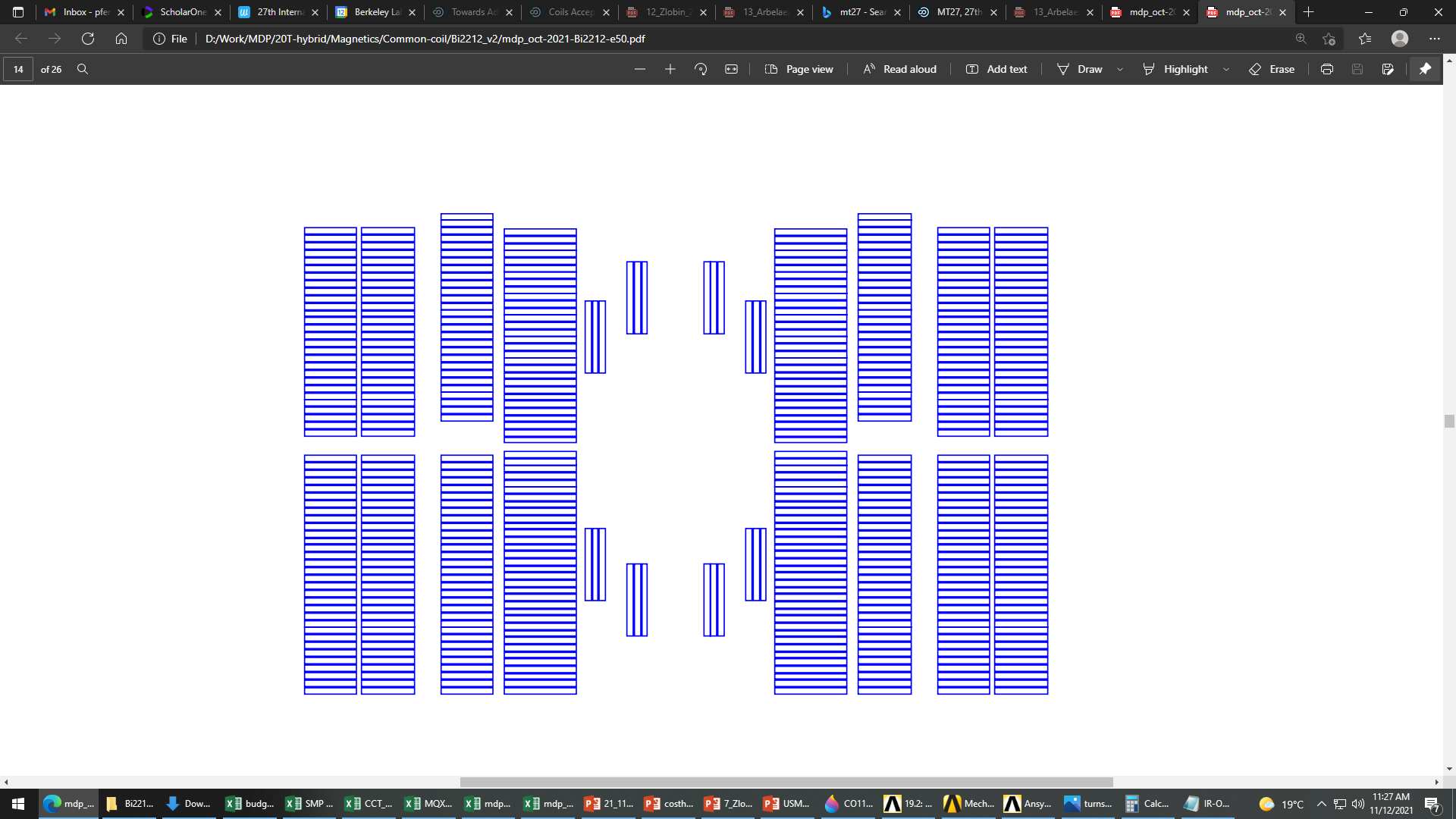 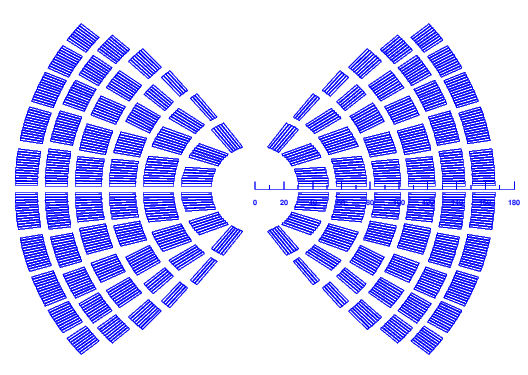 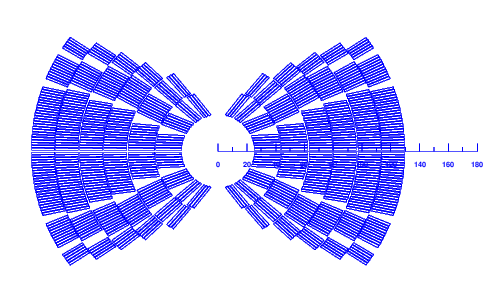 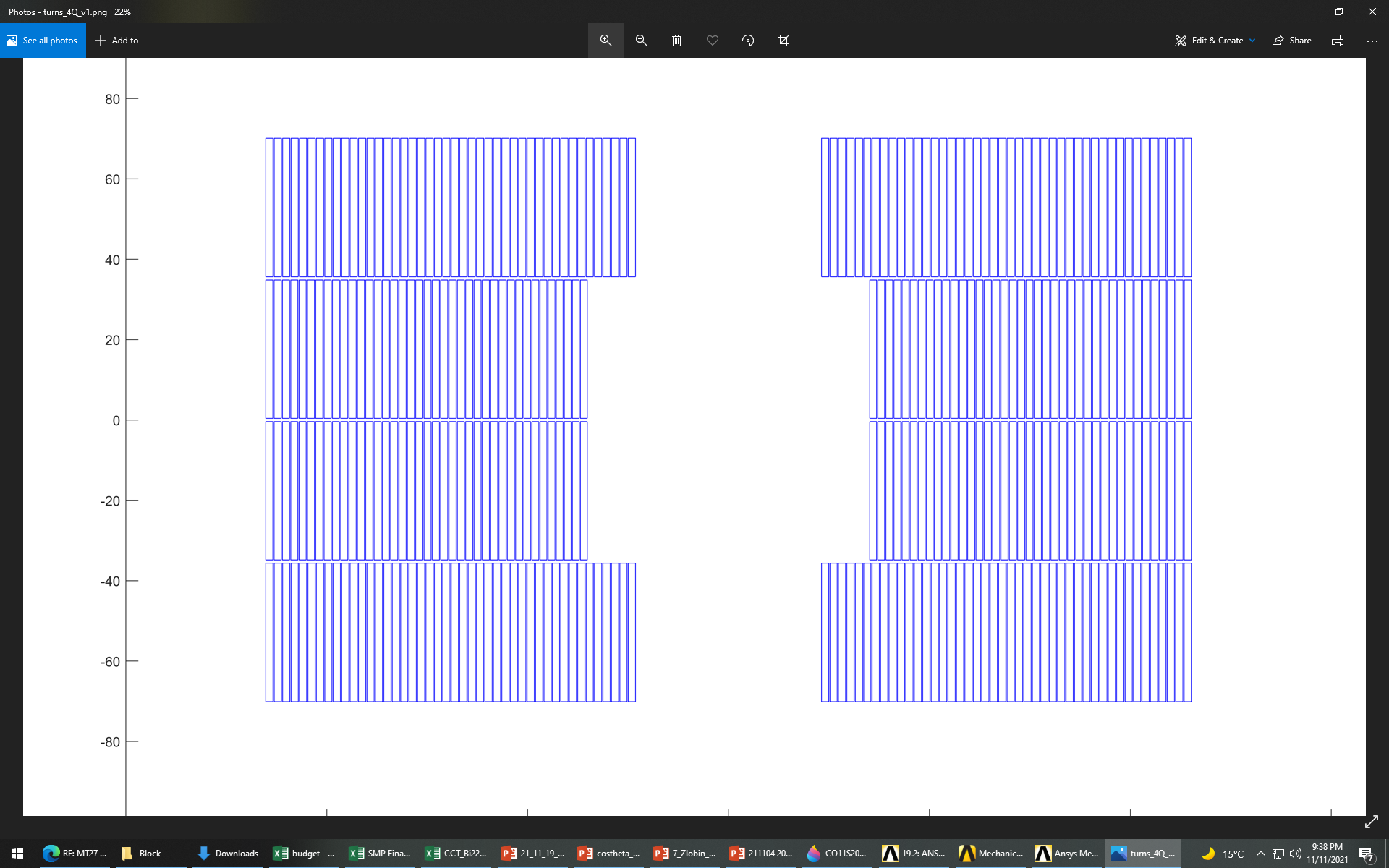 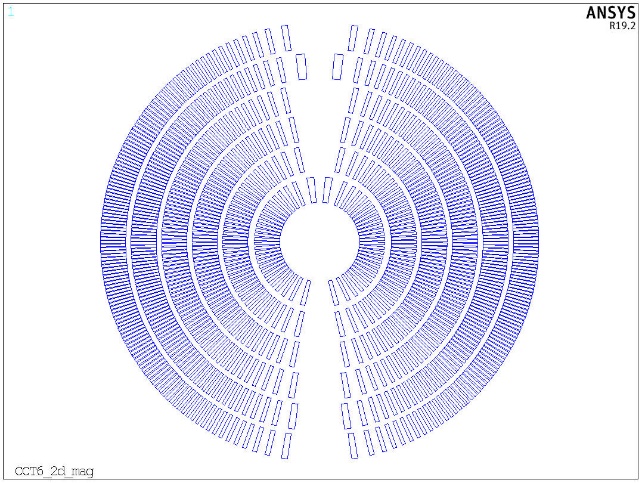 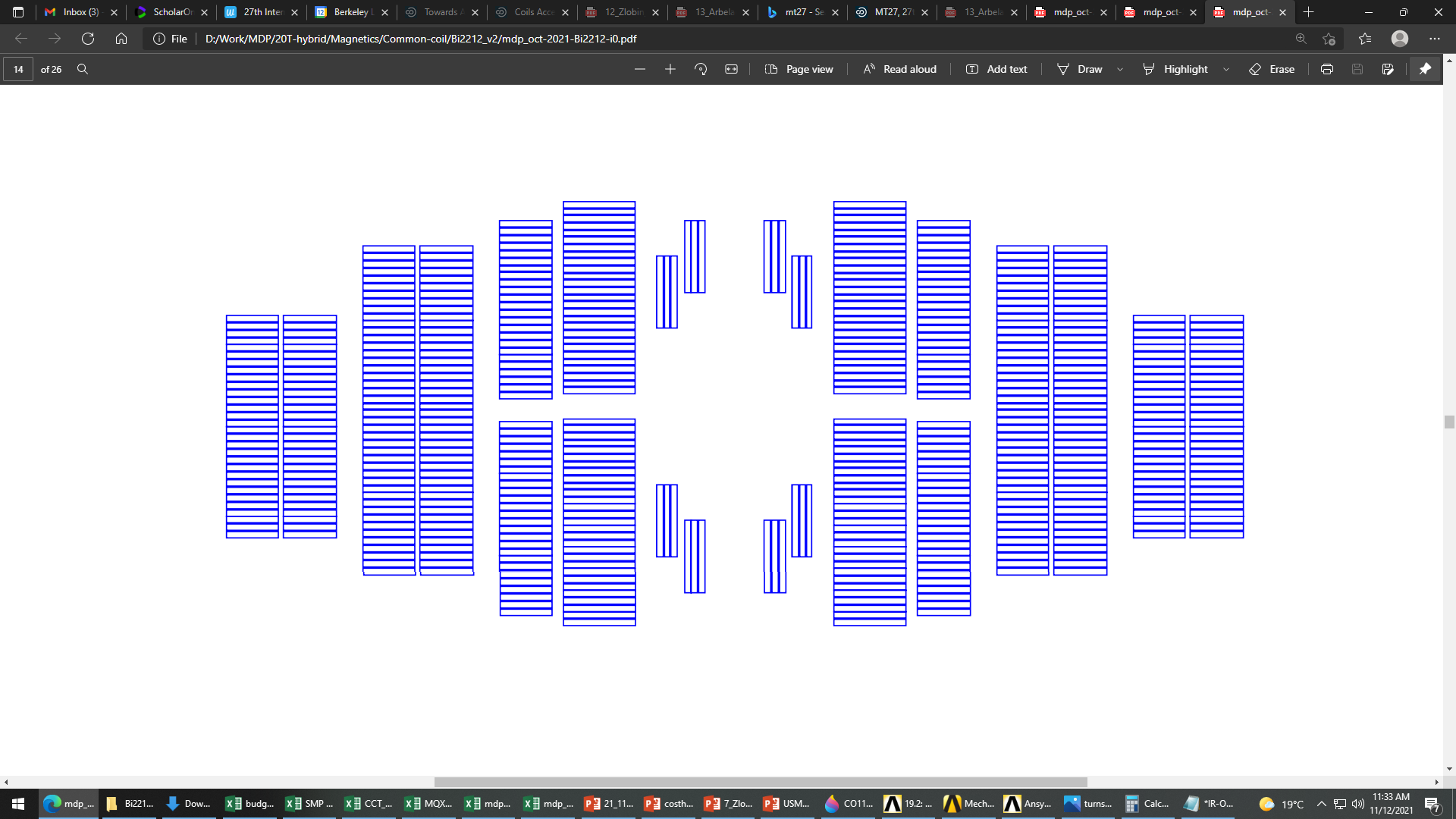 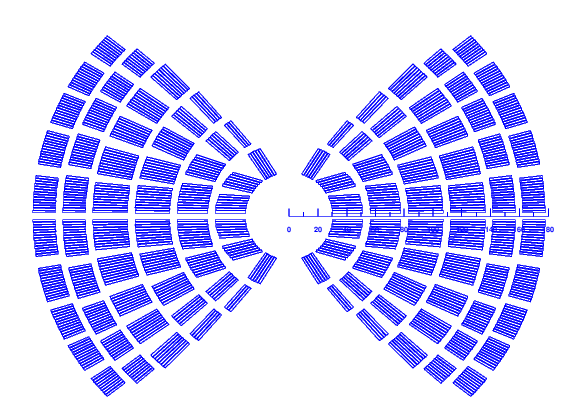 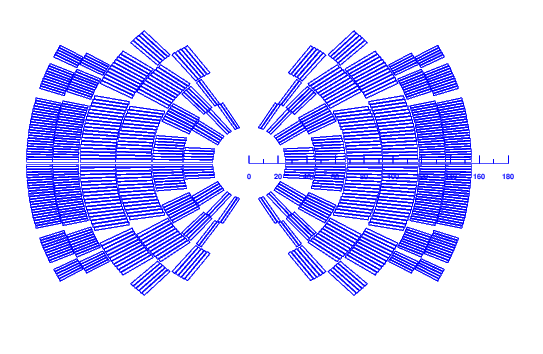 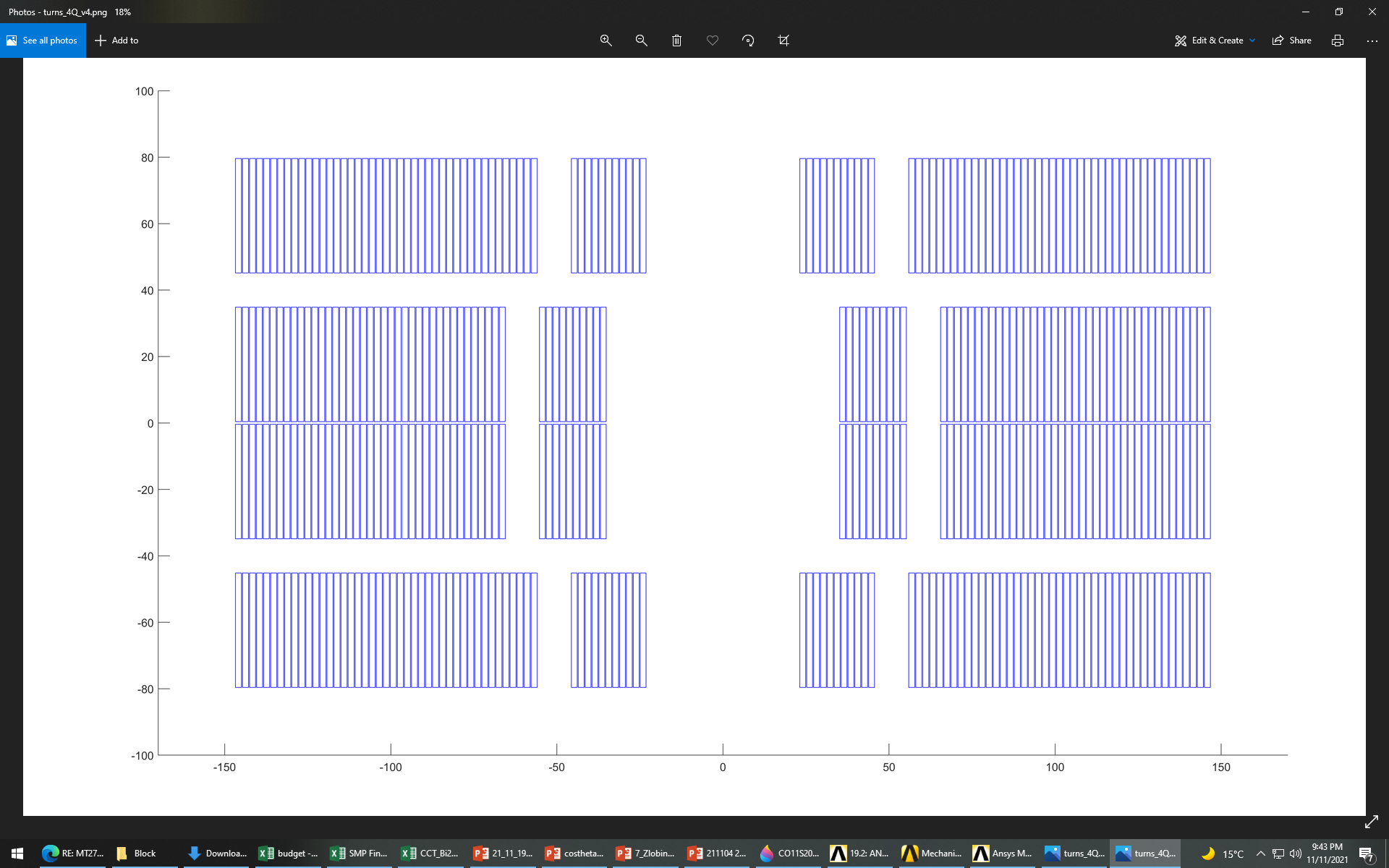 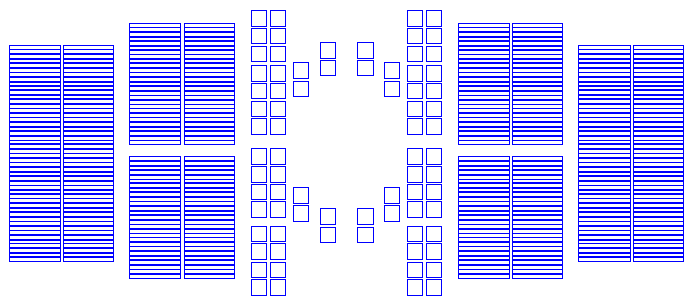 Next steps:
Mechanics
10/27/2022
P. Ferracin, "Conceptual design of 20 T hybrid accelerator dipole magnets"
9
…about a year later
LTS
LTS
LTS
HTS
HTS
HTS
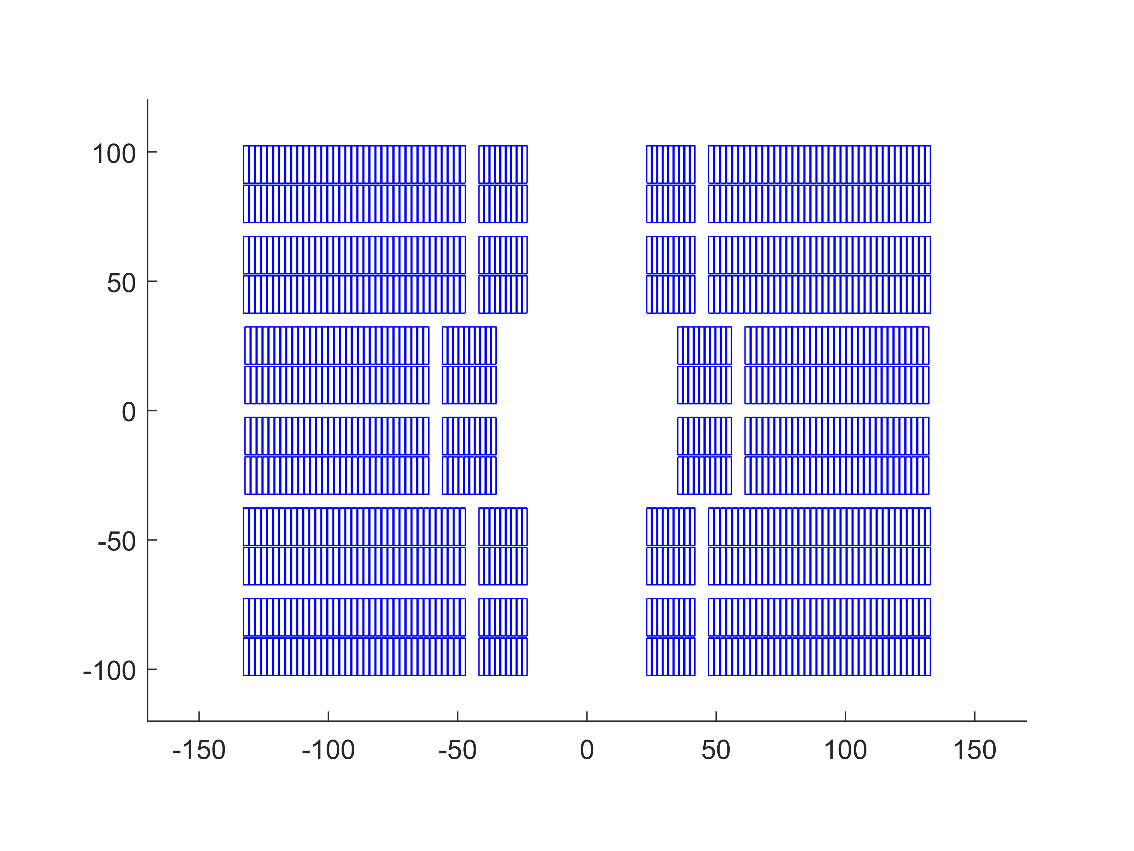 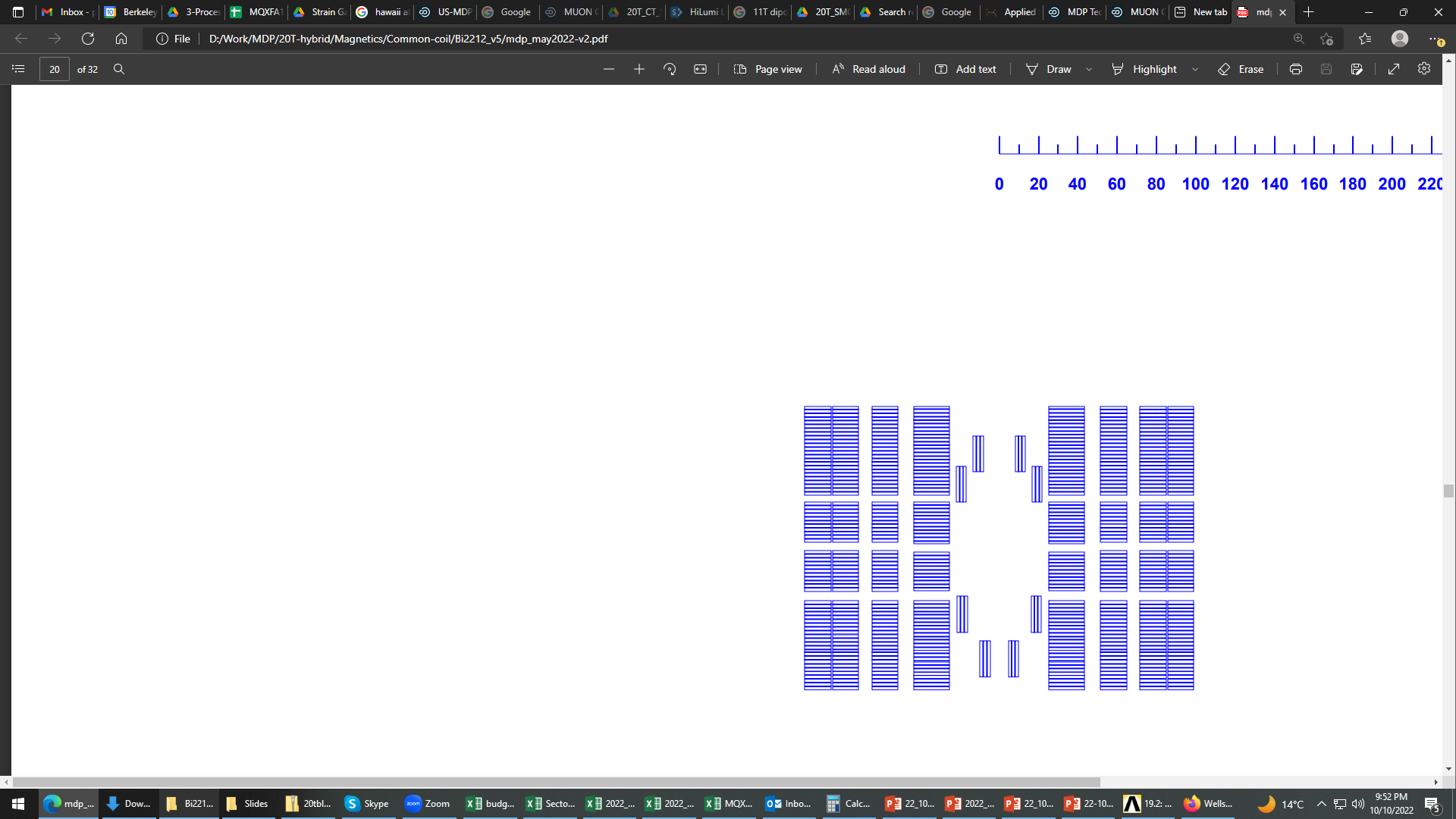 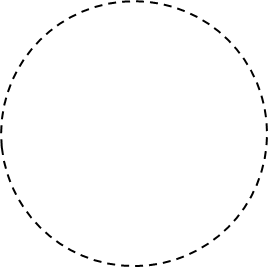 10/27/2022
P. Ferracin, "Conceptual design of 20 T hybrid accelerator dipole magnets"
10
Cos-theta designMagnetic analysis
Coil inner diameter 60 mm
Internal support structure
Design constraint: double-layer coils 
6 layers, with cables 18 to 24 mm wide
2 layer HTS, 4 layer LTS
HTS: CCT-like or “single turn” SMCT
LTS: SMCT design + CT
Field quality requirements met
Load-line % : 80% for HTS, 80% for LTS
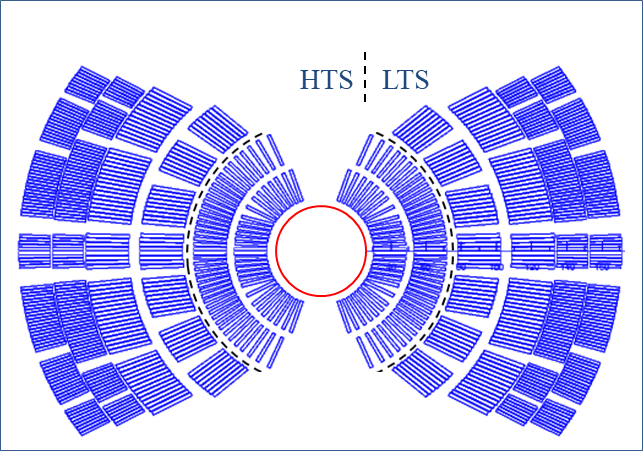 10/27/2022
P. Ferracin, "Conceptual design of 20 T hybrid accelerator dipole magnets"
11
Cos-theta designMechanical analysis
Assumptions:
Infinitely rigid yoke, deformable SS coil support parts
No pre-stress, no cool-down, only e.m. forces
Coil turn allowed to slide and separate from structure
5 mm thick spars (mandrels)
Several iterations carried out
Non need of force interception in the outermost layers
But CCT-type of interception in inner most layers
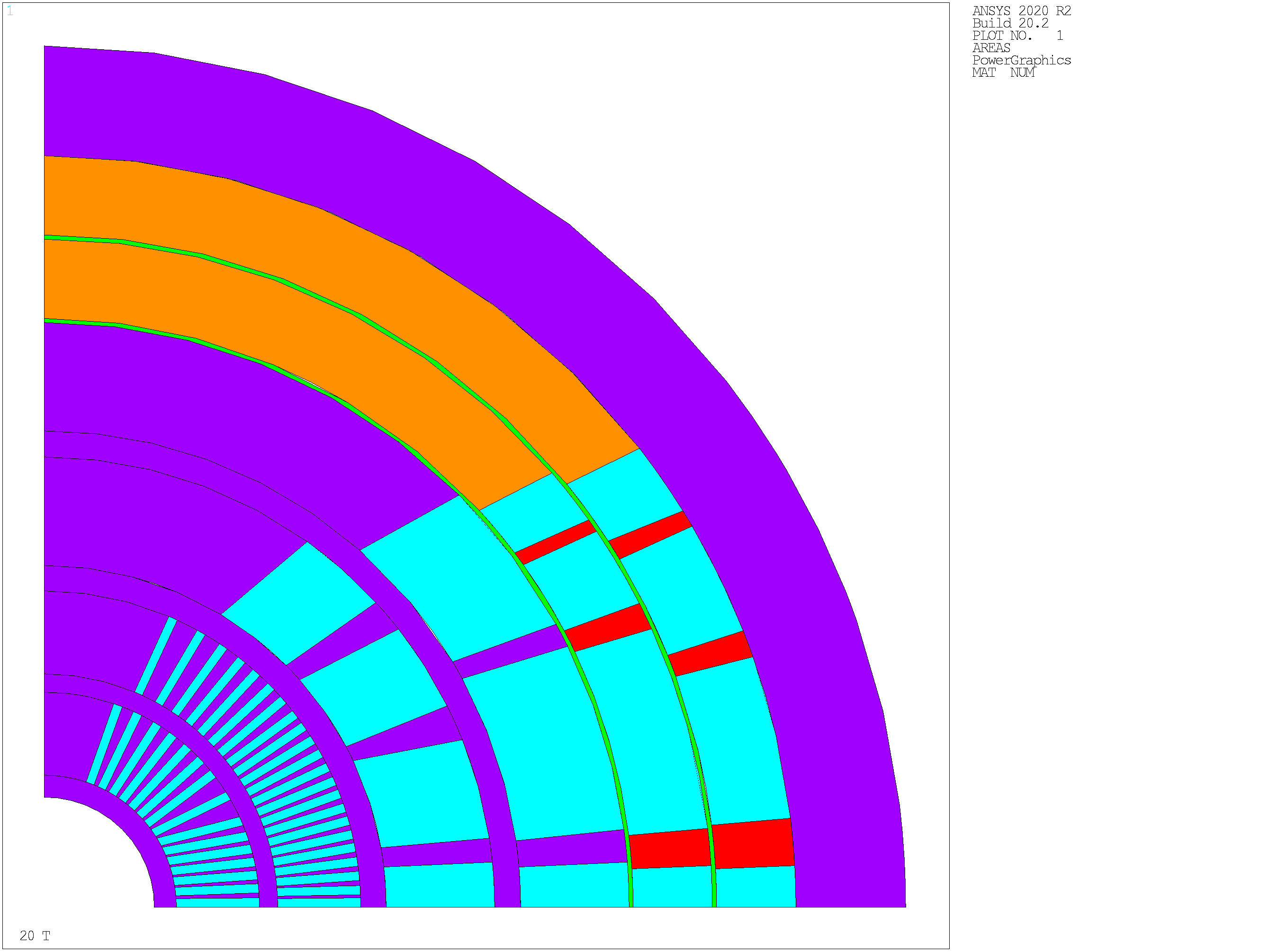 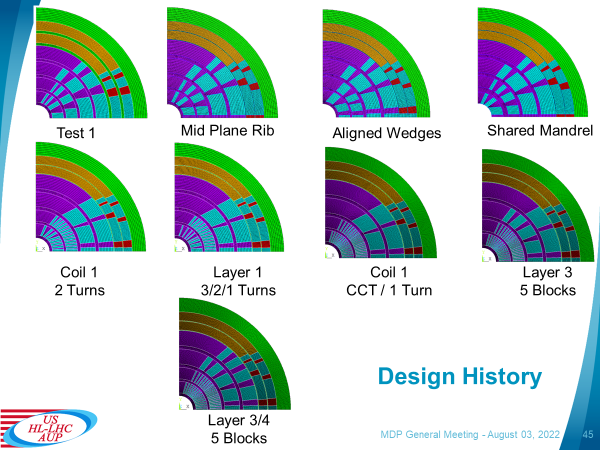 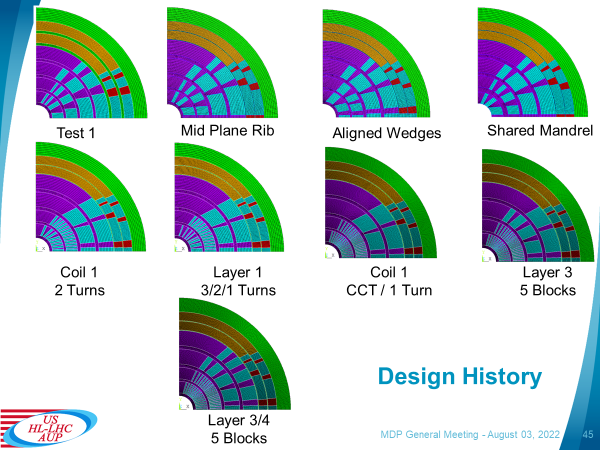 10/27/2022
P. Ferracin, "Conceptual design of 20 T hybrid accelerator dipole magnets"
12
Cos-theta designMechanical analysis
Significant deformation (large displ. scaling) of the coil support structure  induced stress on the coil blocks/turns
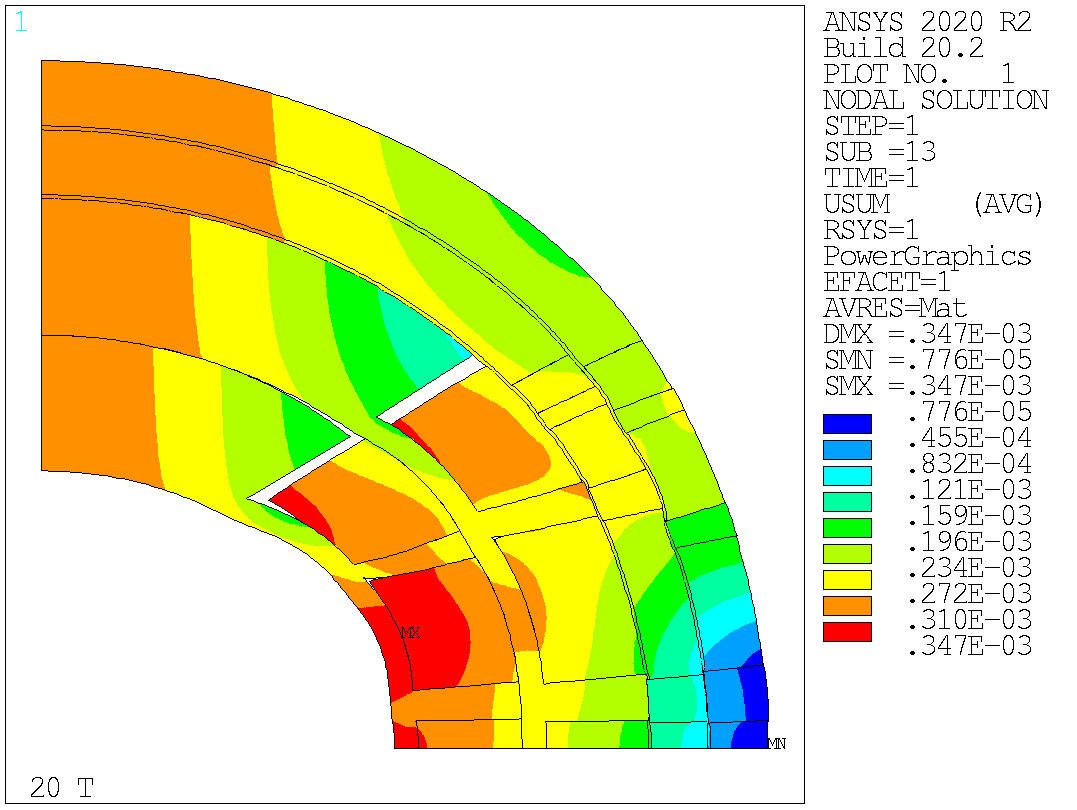 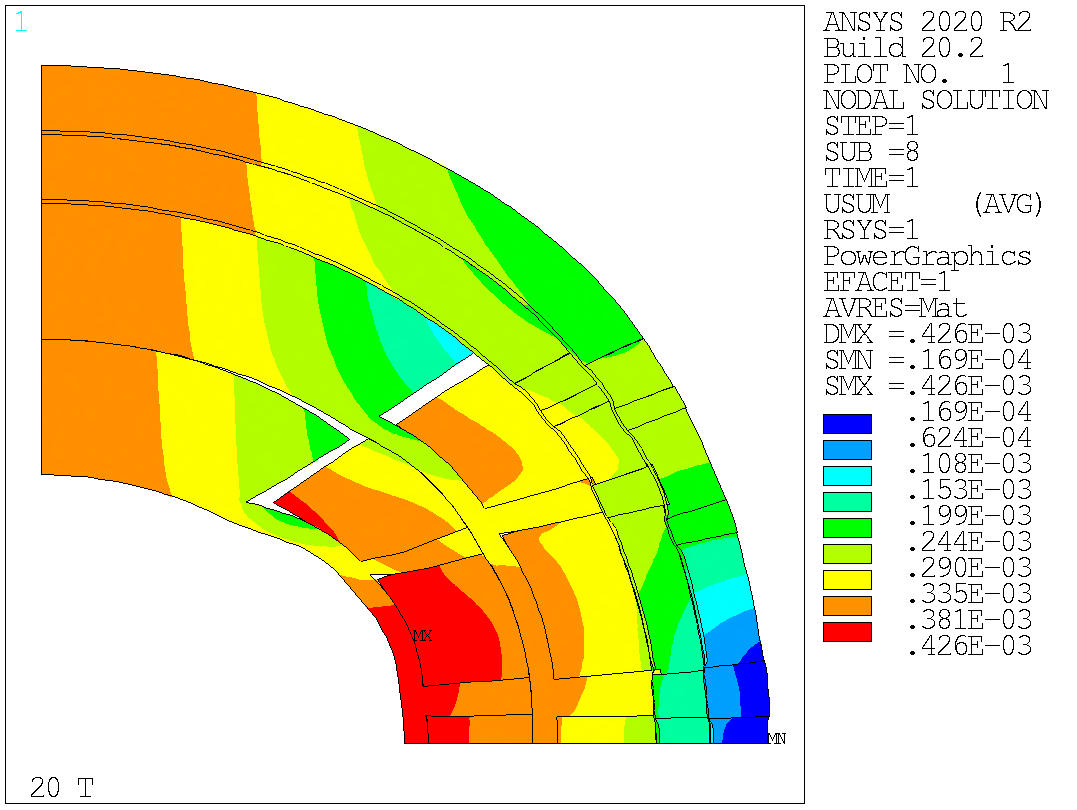 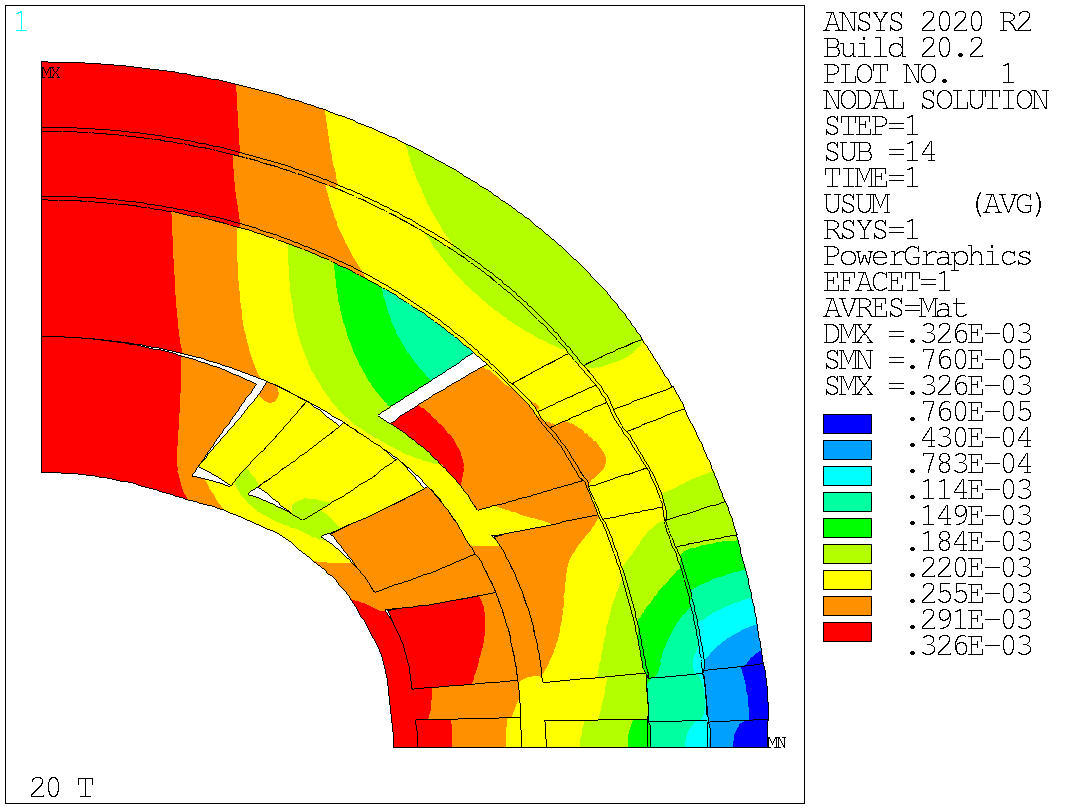 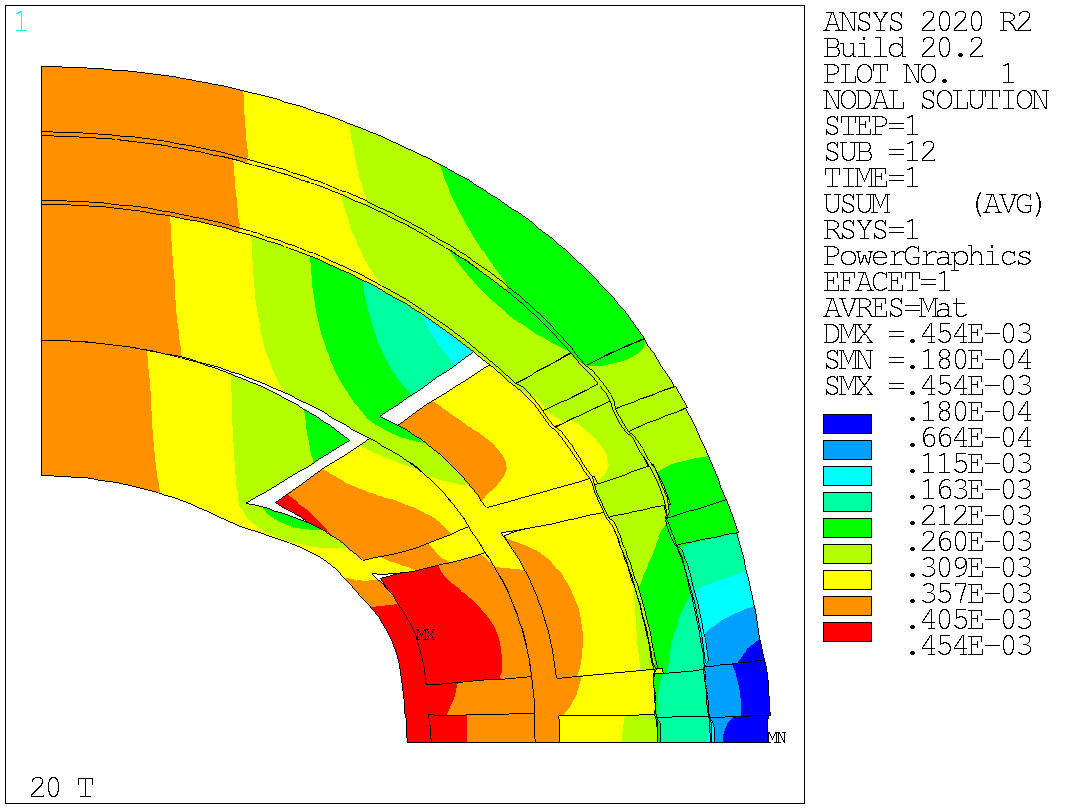 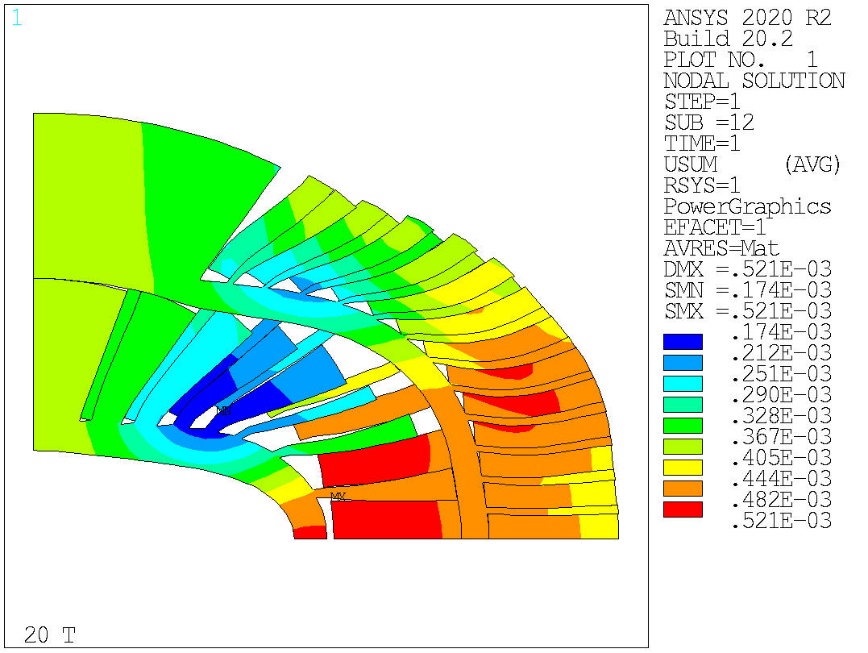 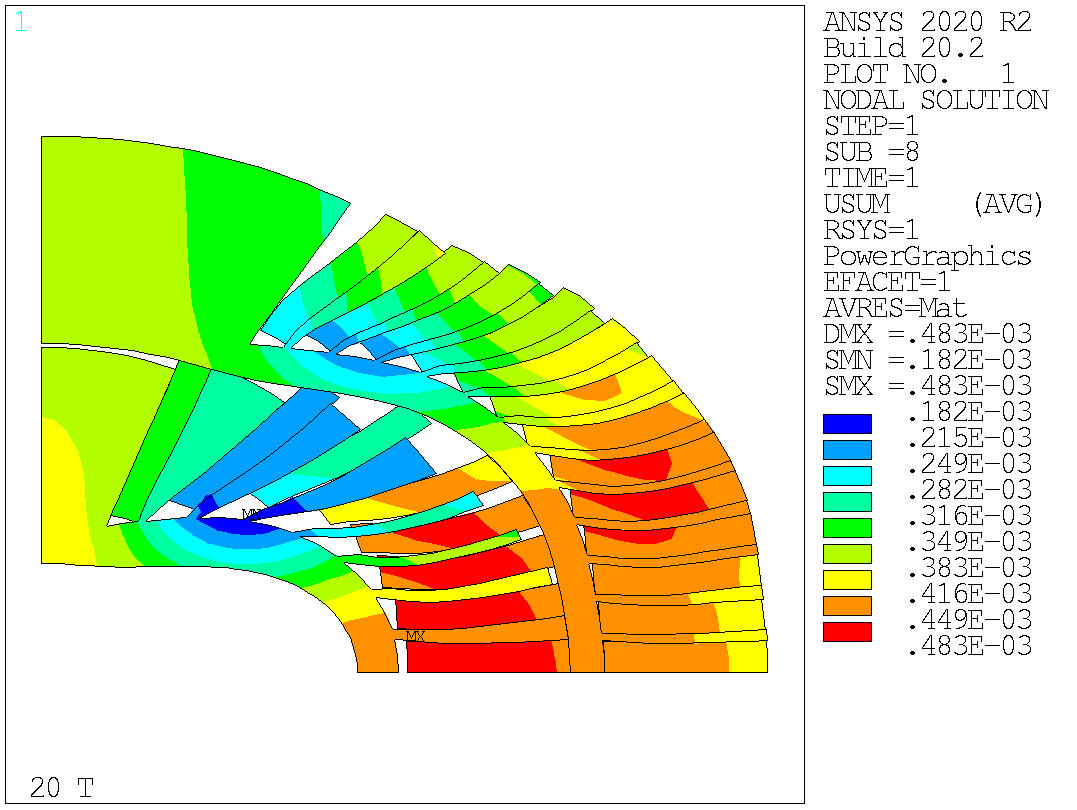 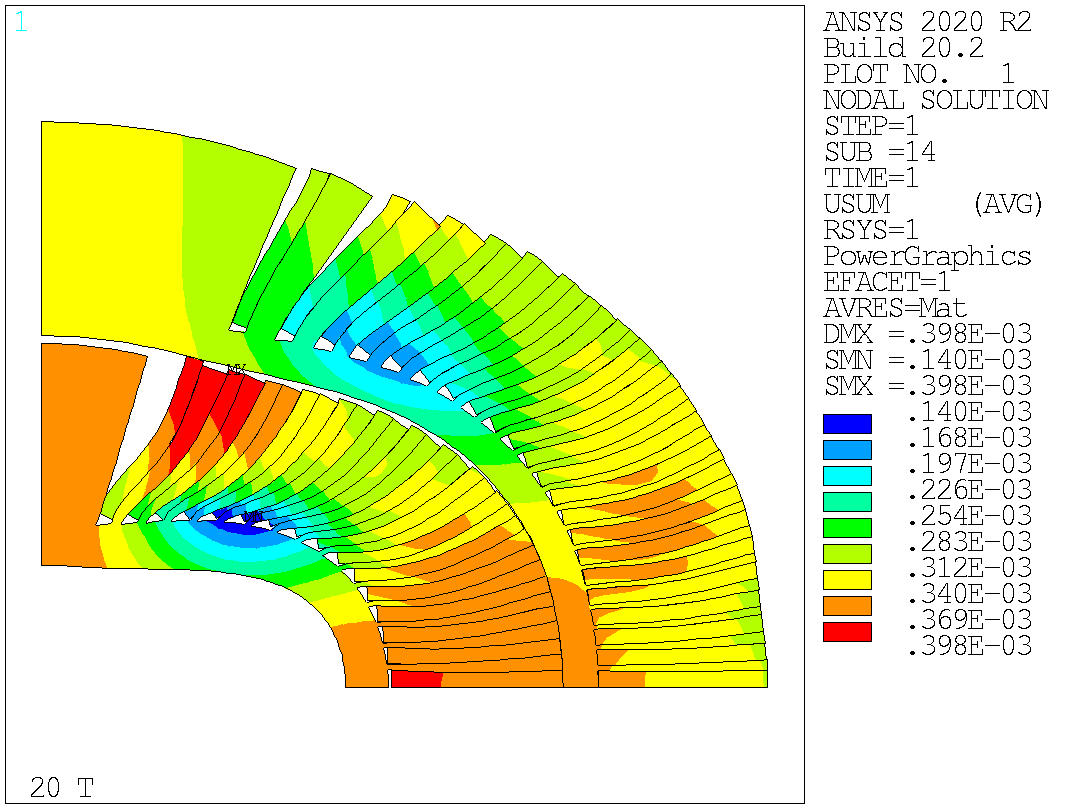 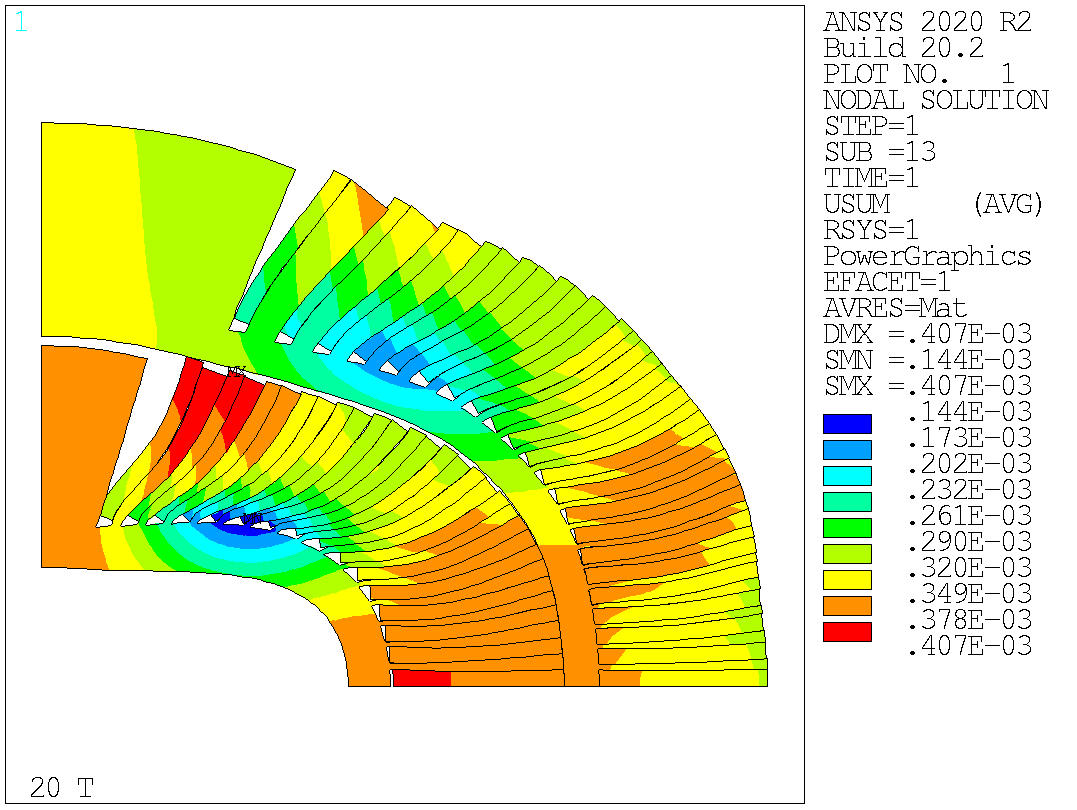 10/27/2022
P. Ferracin, "Conceptual design of 20 T hybrid accelerator dipole magnets"
13
Cos-theta designMechanical analysis
In HTS, only small areas above 120 MPa of VM stress
In LTS, stress within the 180 MPa limits (except few corner effects)
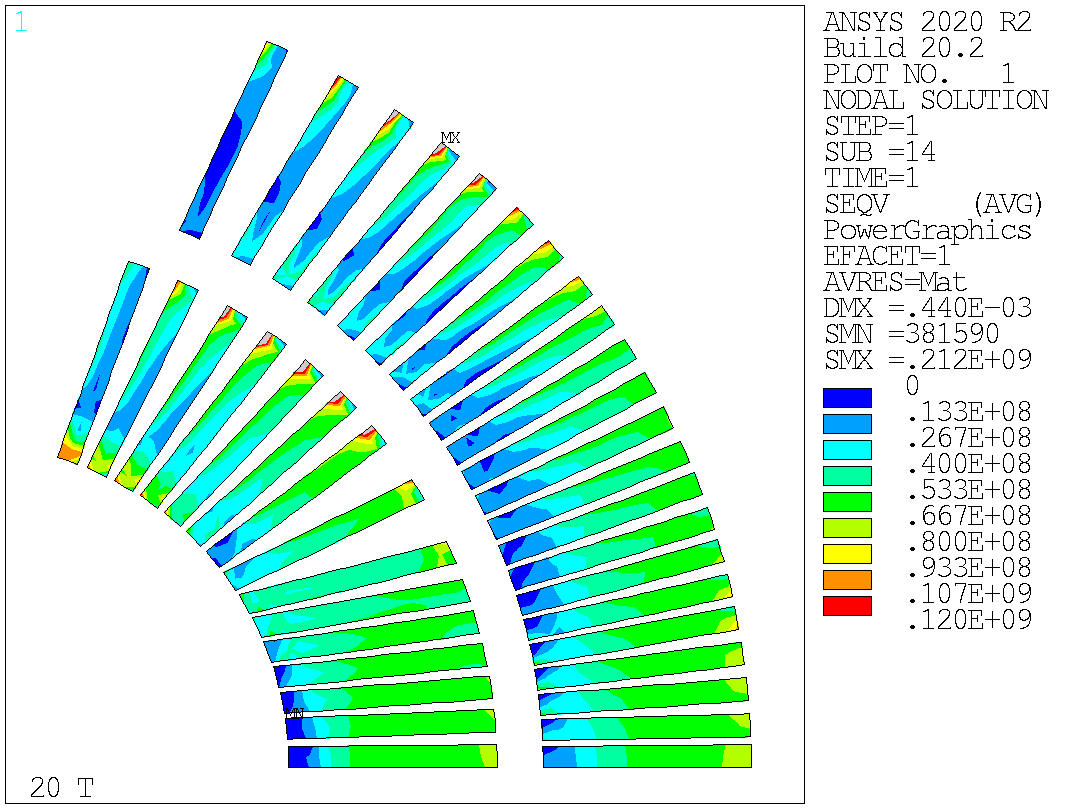 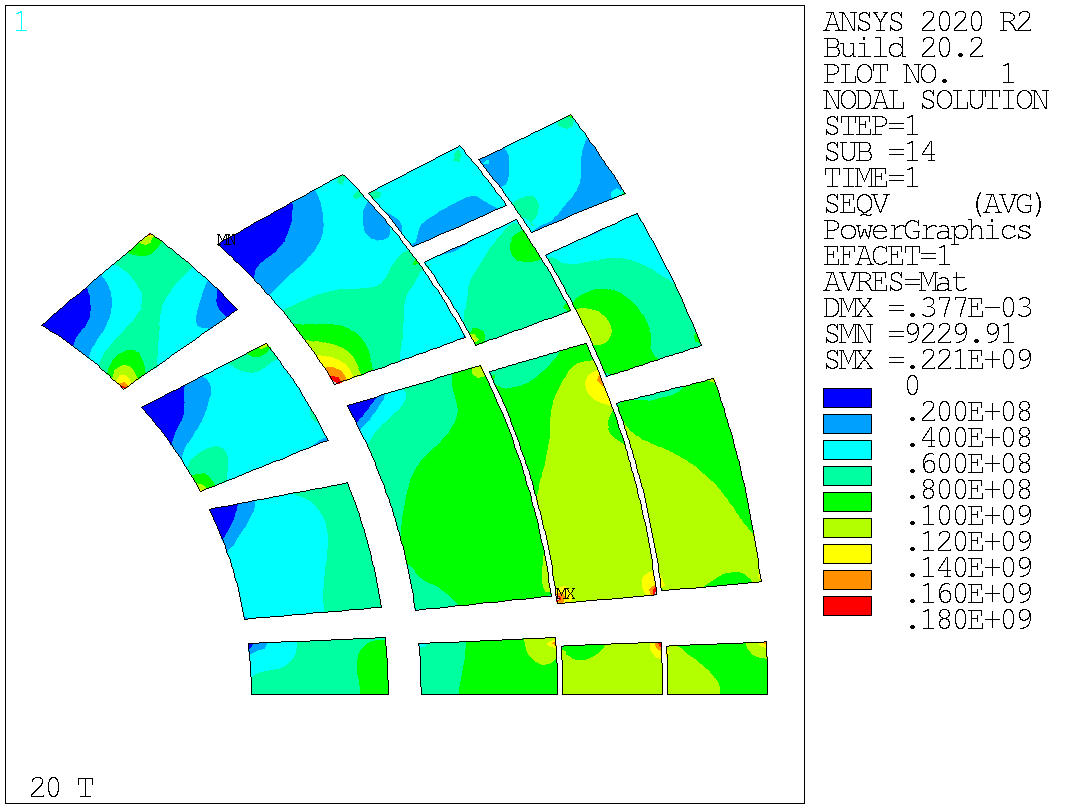 10/27/2022
P. Ferracin, "Conceptual design of 20 T hybrid accelerator dipole magnets"
14
Cos-theta designQuench protection
Preliminary work done on CT
See V. Marinozzi presentation

1 m long model studied 

With CLIQ and dump resistor 
400 K in the Nb3Sn

Very challenging (like everything else with 20 T hybrids), further work needed, but not a showstopper
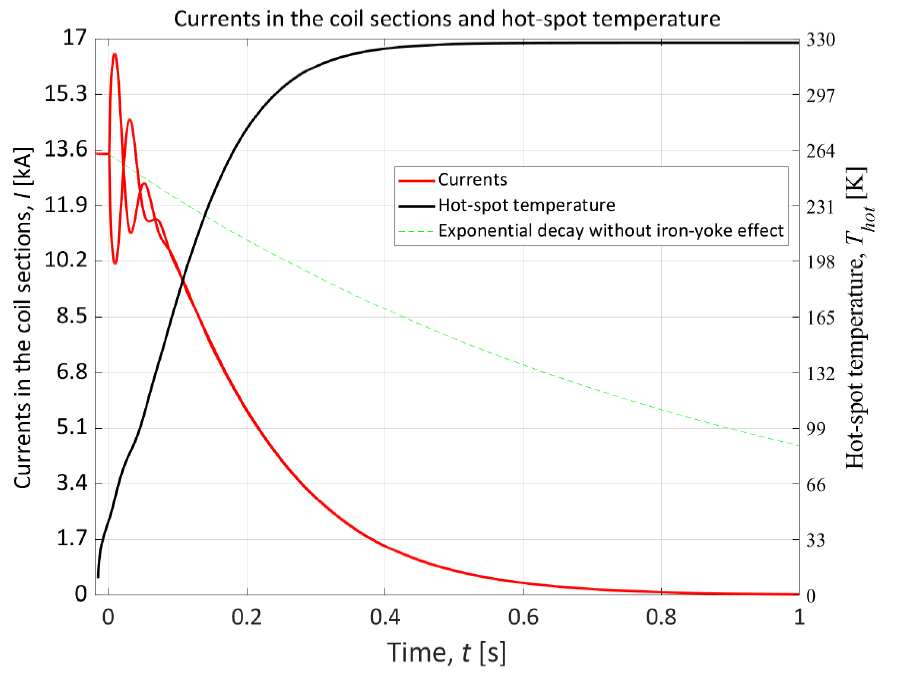 02/01/2023
P. Ferracin -- 20 T hybrid and comparative analysis
15
Block designMagnetic analysis
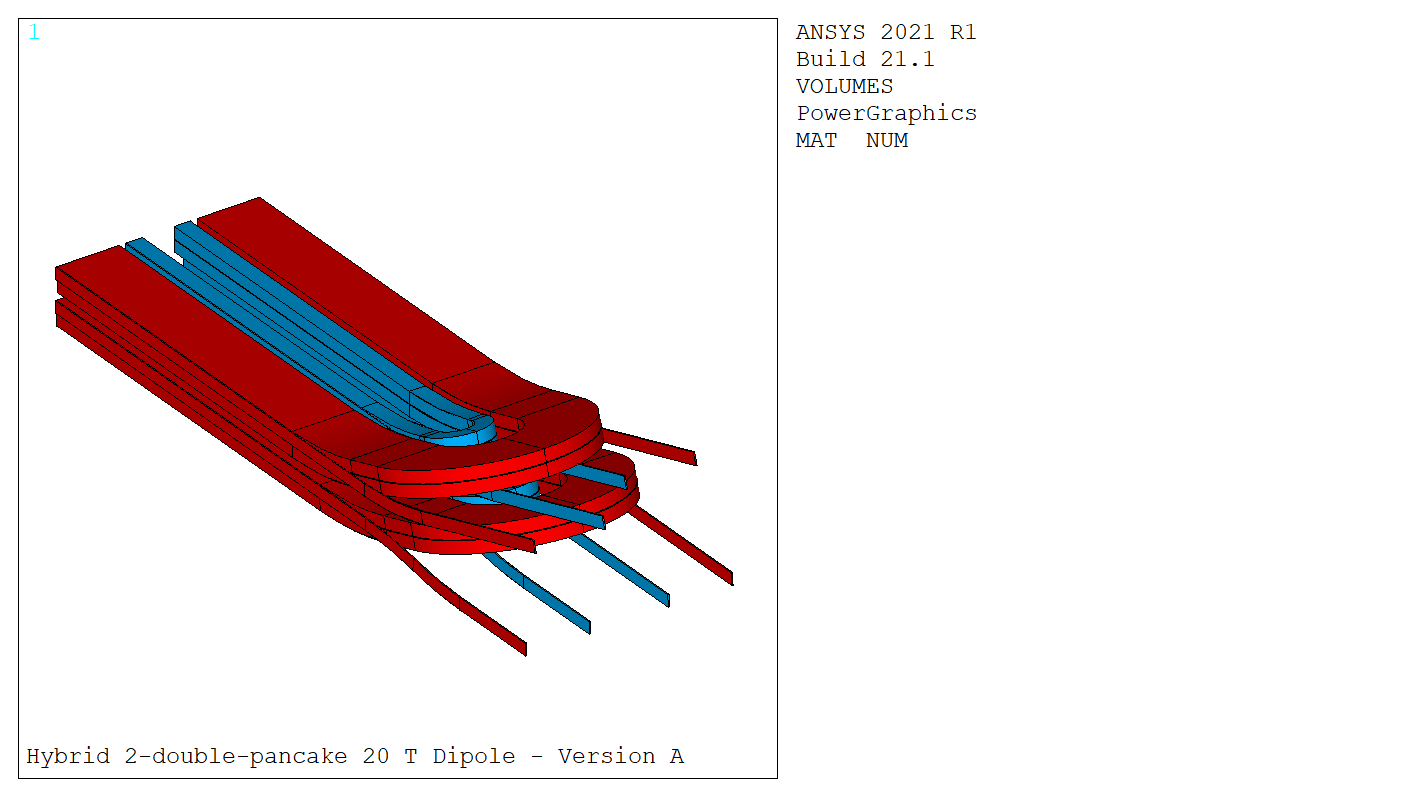 Coil inner diameter 70 mm
Internal support structure
Design constraint
double-layer coils
HD2/FRESCA2 style coil
3 double-layer coils, with 15 mm wide cable
Field quality requirements met
Load-line %: 75% for HTS, 84% for LTS
Challenges: “insertion” of HTS coil inside LTS coils, grading and splicing
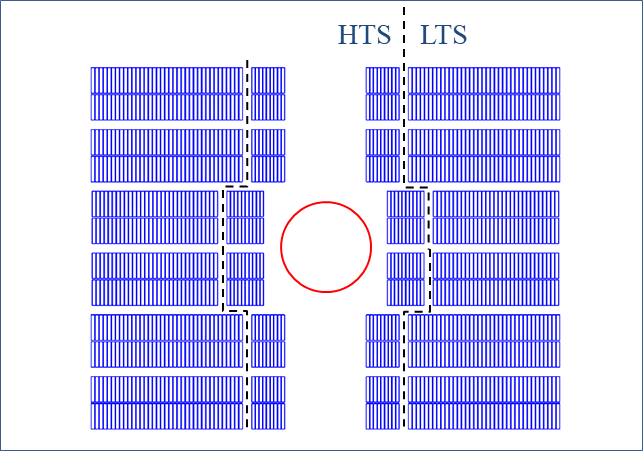 10/27/2022
P. Ferracin, "Conceptual design of 20 T hybrid accelerator dipole magnets"
16
Block designMechanical
10 mm thick winding pole 
Coils vertically separated by horizontal plates 
HTS and LTS separated by vertical ribs
In HTS, stress within the 120 MPa of VM stress (except a corner effect)
In LTS, stress within the 180 MPa of VM stress
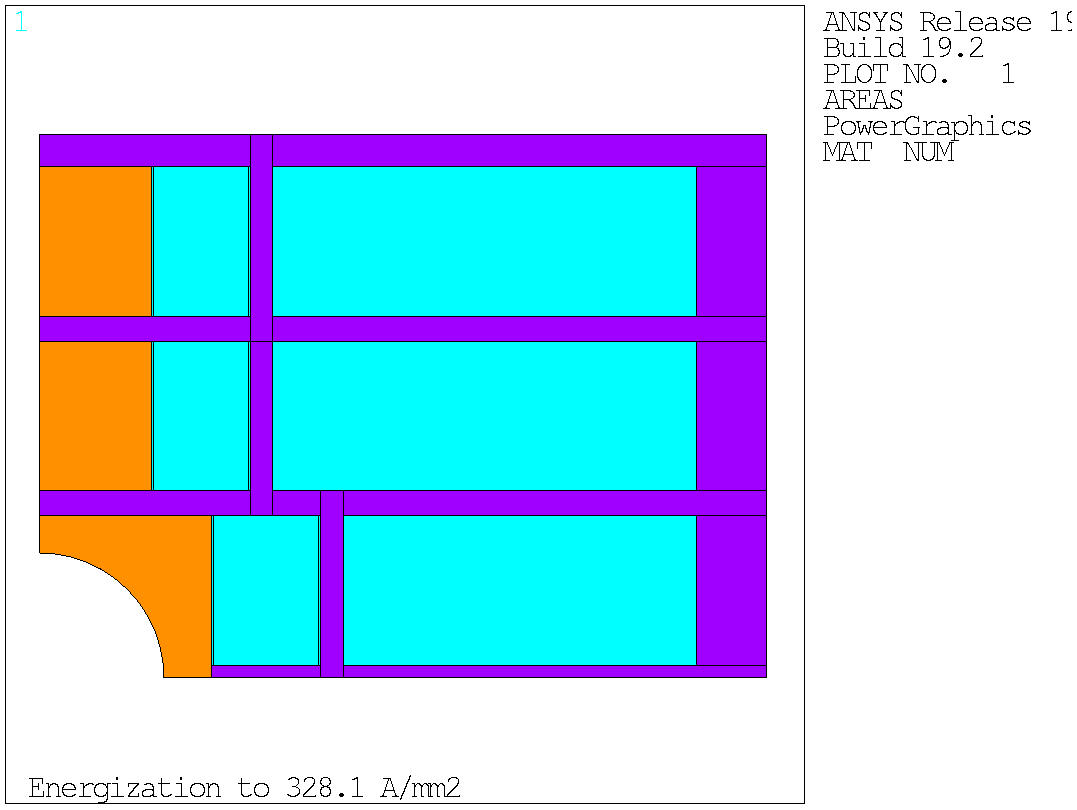 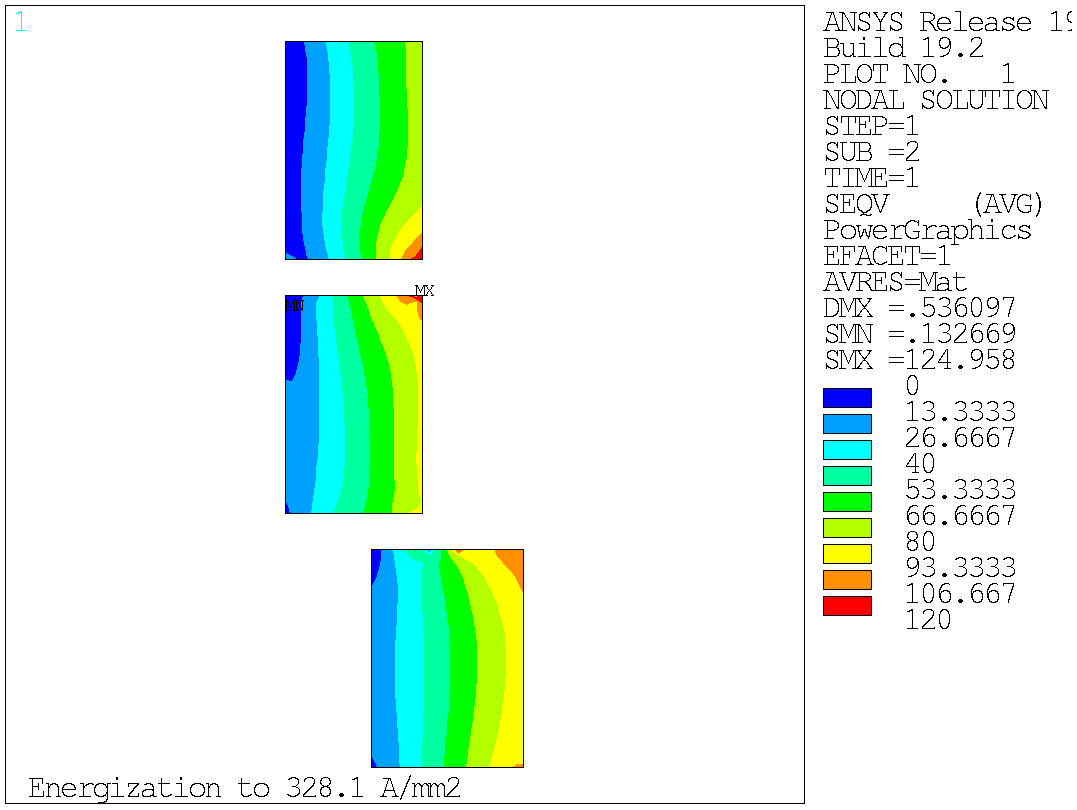 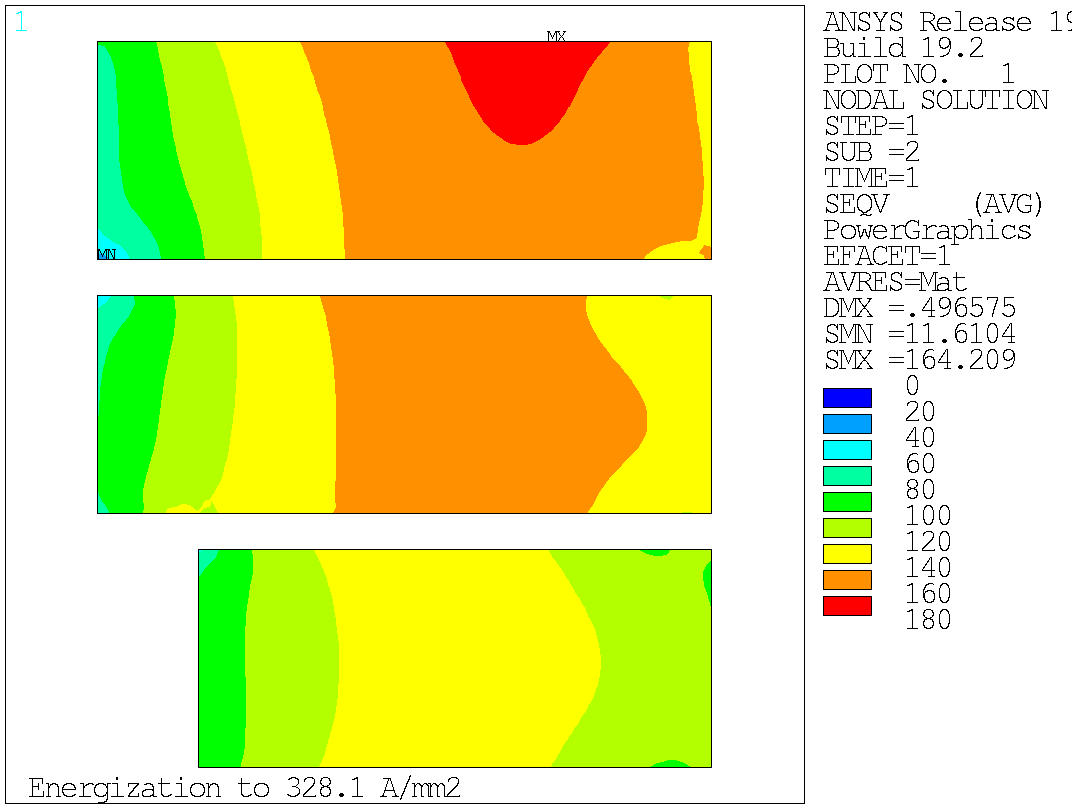 10/27/2022
P. Ferracin, "Conceptual design of 20 T hybrid accelerator dipole magnets"
17
Common-coil designMagnetic analysis
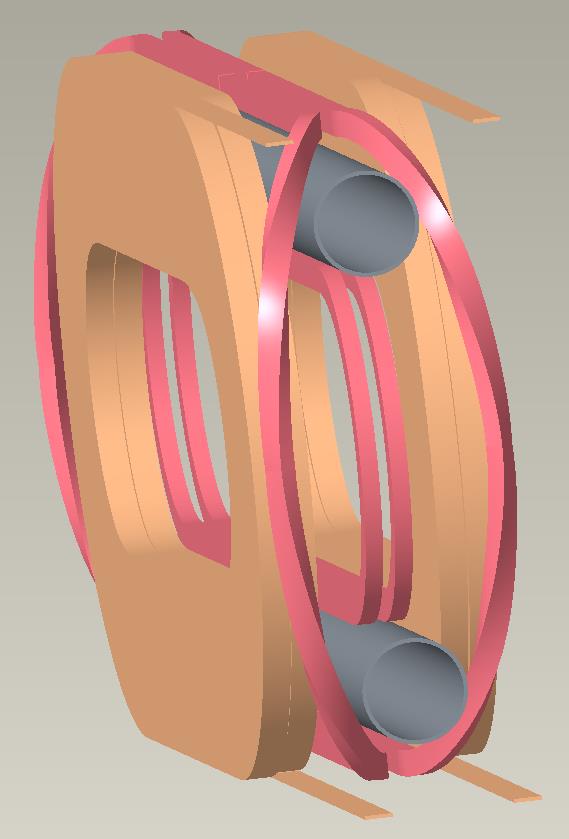 Coil inner diameter 50 mm
No internal support structure
Single layer coils allowed : splice in the central pole
So, vertical and horizontal flexibility
4 layers, with cables 13 mm to 18 mm wide
1 layer HTS, 3 layer LTS
Field quality requirements met
Load-line %: 88% for HTS, 86% for LTS
Challenges: HTS field quality blocks close to the aperture
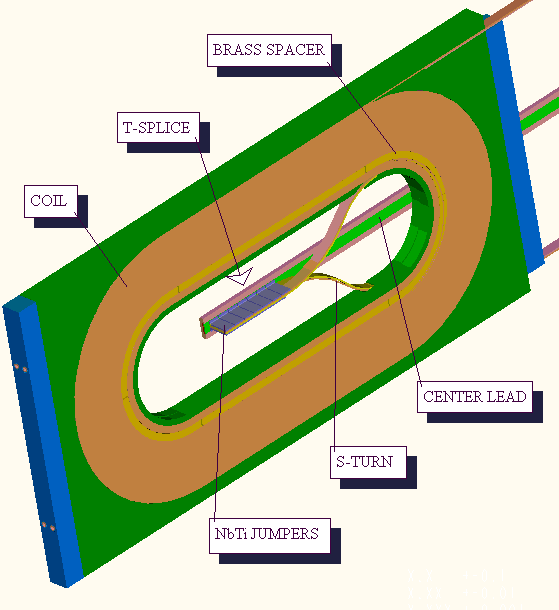 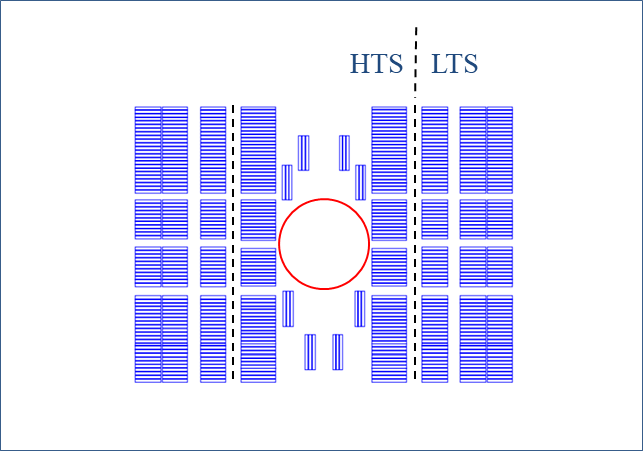 10/27/2022
P. Ferracin, "Conceptual design of 20 T hybrid accelerator dipole magnets"
18
Common-coil designMechanical analysis
No internal structure in innermost layer
Stress management only horizontally 
In HTS, stress within the 120 MPa of VM stress
In LTS, area with stress above 180 MPa of VM stress
Work in progress to mitigate stress (see M. Anerella’s presentation)
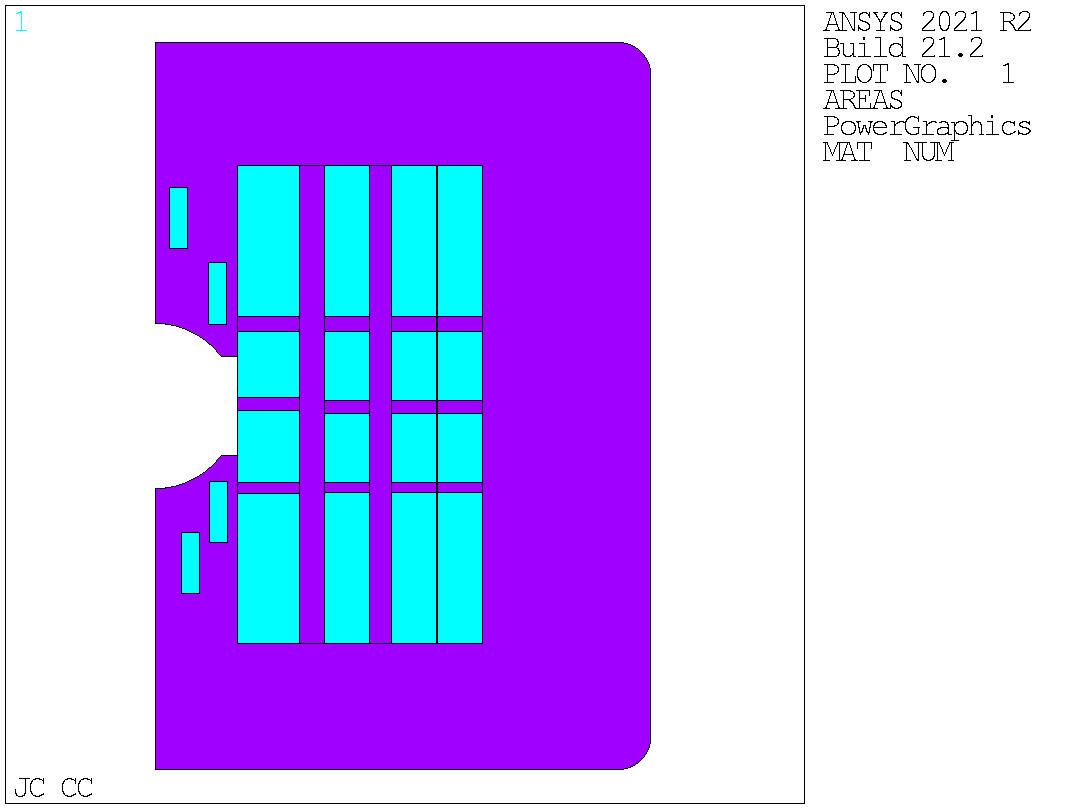 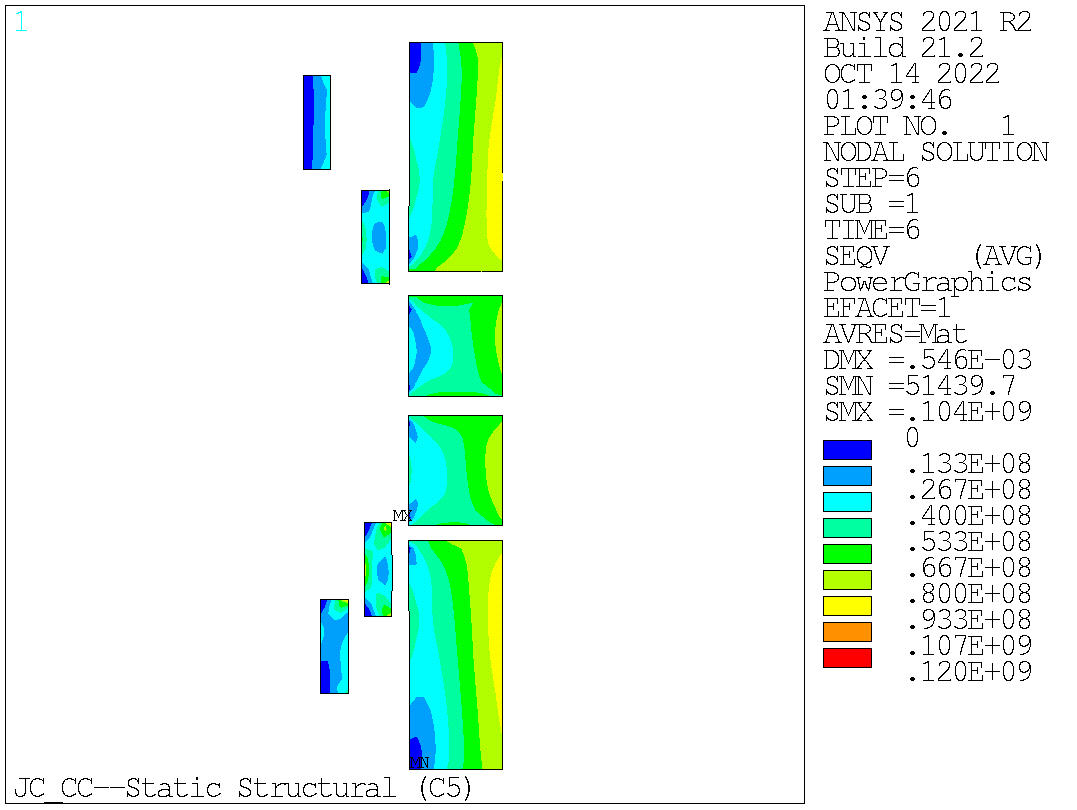 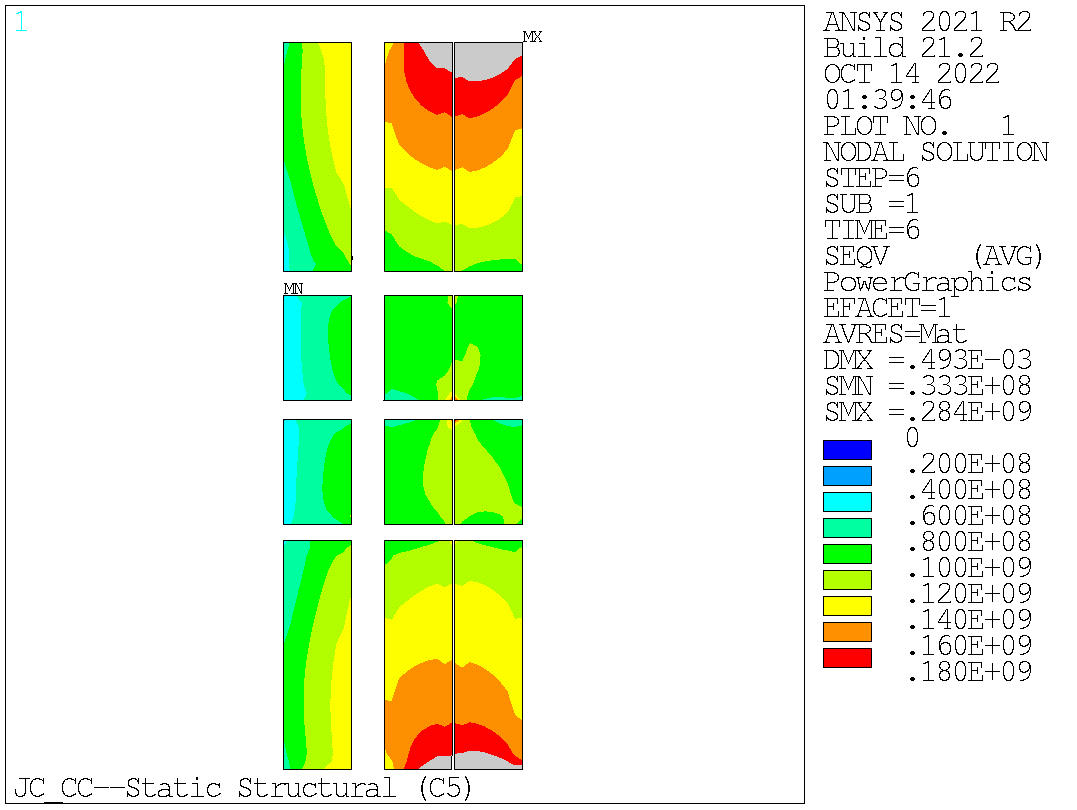 10/27/2022
P. Ferracin, "Conceptual design of 20 T hybrid accelerator dipole magnets"
19
Conclusions 2D analysis and next steps
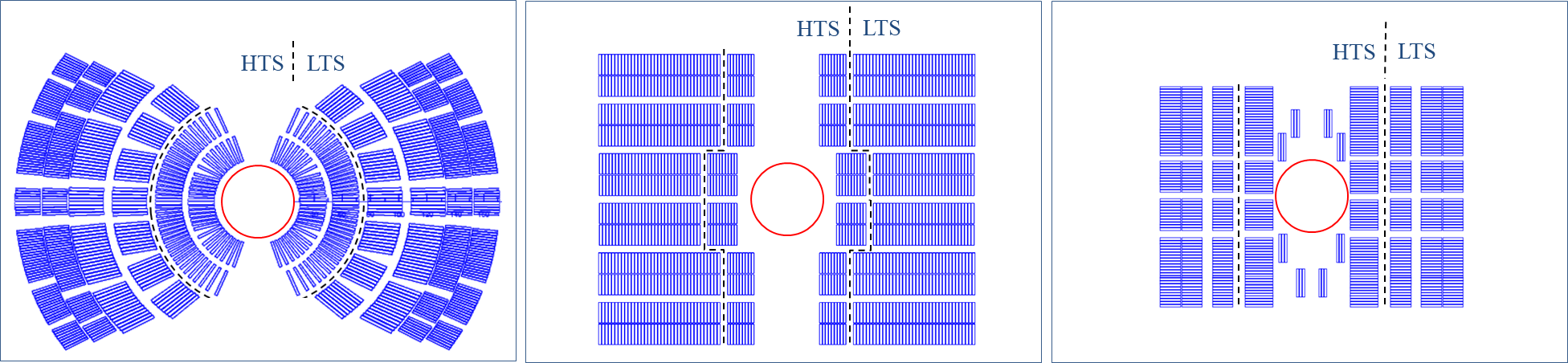 Three design options considered: cos-theta, block, common-coil
Similar HTS conductor area in the 3 designs
Smaller LTS area for common-coil vs cos-theta and block
But lower margin (still in spec), higher stress
So far, on CT: no show stoppers but mechanics and QP challenging
Next steps
QP and “rigid” stress analysis to fine tune cross-sections  complete the 2D comparison, with all 3 meeting specs (including QP)
Move to 2D full mech analysis and 3D 
Additional “stable and focused” resources would be highly beneficial
10/27/2022
P. Ferracin, "Conceptual design of 20 T hybrid accelerator dipole magnets"
20
Publications
MT27 (published)			ASC 2022 (accepted)
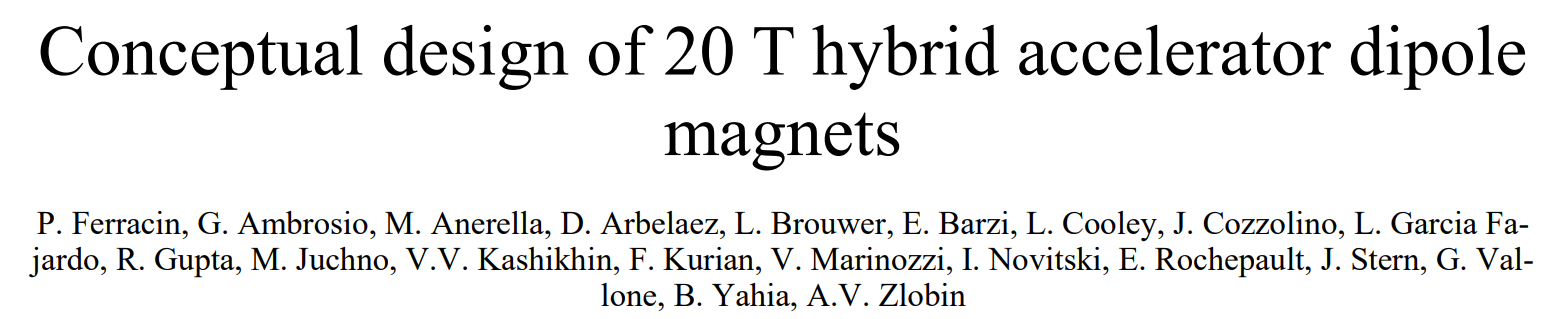 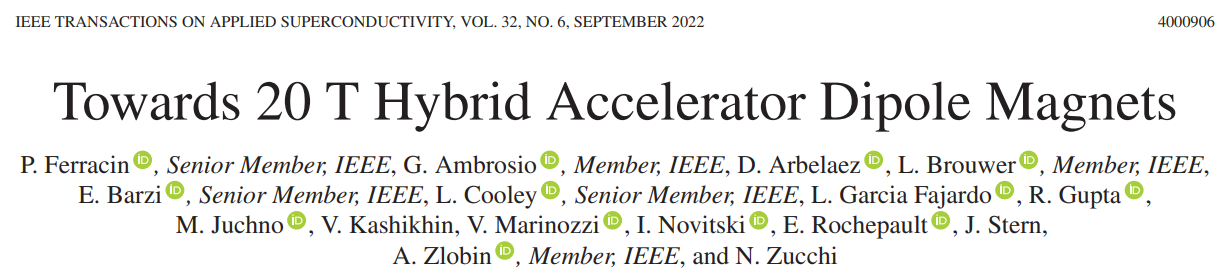 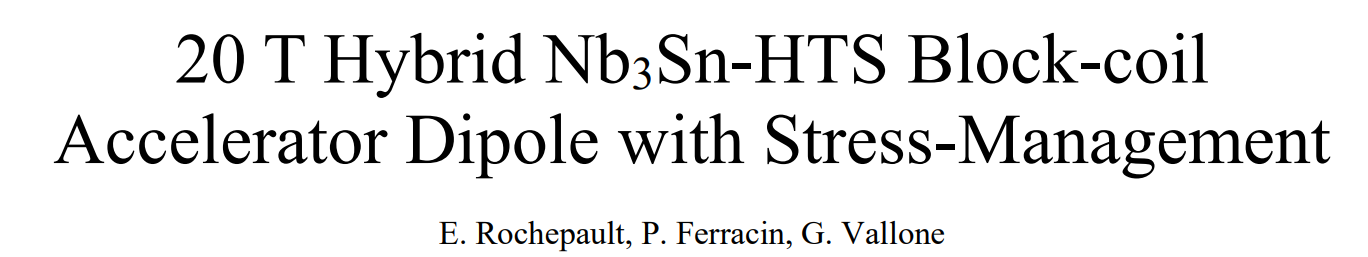 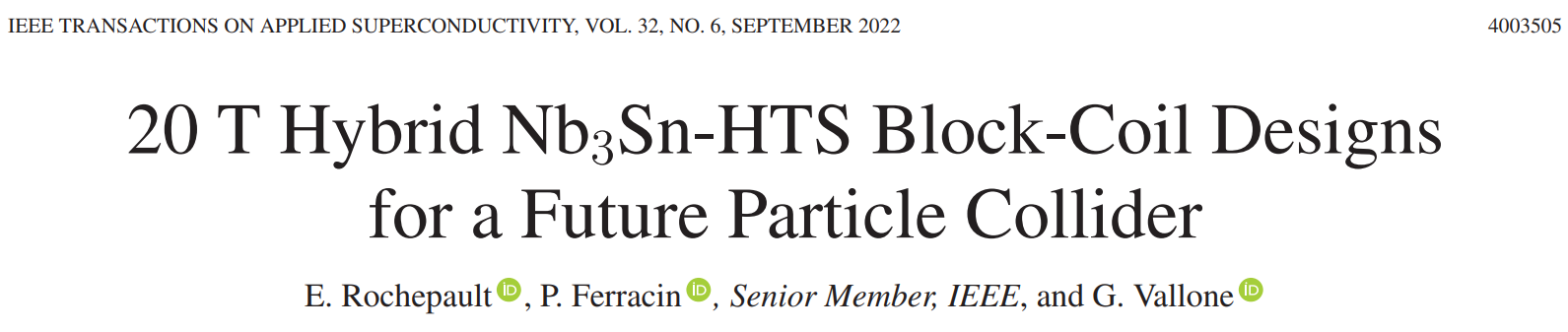 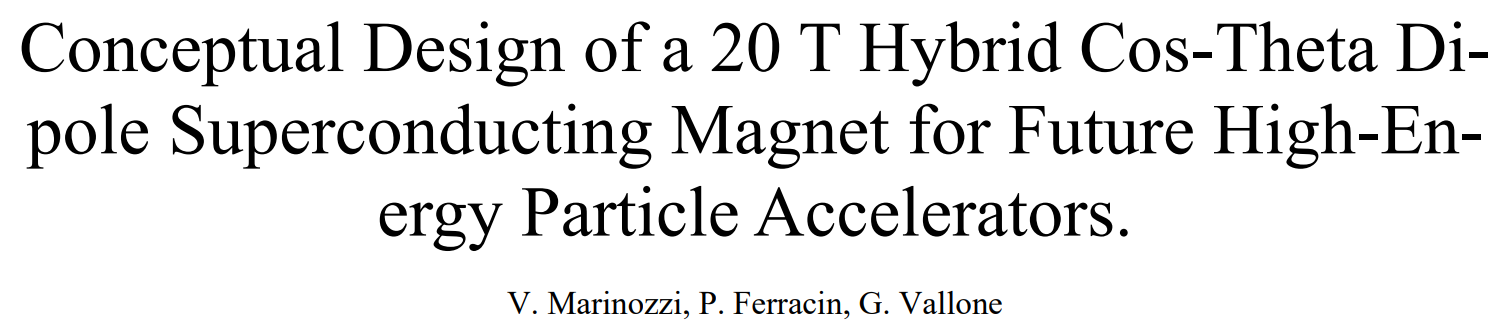 02/01/2023
P. Ferracin -- 20 T hybrid and comparative analysis
21
IntroductionGoals of working group
Conceptual design of a 20 T hybrid HTS-LTS magnet
Comparative analysis of different design options for a 20 T hybrid
Cos design and its stress-management options
Block-type coil design (block with flared ends)
Common-coil design (block with racetrack coils)

Review and follow-up of current work on hybrid magnets
Collect and organize information to provide inputs for 20 T hybrid design

Design of a support structure for test HTS inserts in CCT6 and SMCT outserts
Study the possibility of using the structure for hybrid magnets towards 20T
02/01/2023
P. Ferracin -- 20 T hybrid and comparative analysis
22
CCT Nb3Sn insert, CCT Bi2212 insert
LBNL hybrid (expected 2023)

CCT5 as Nb3Sn outsert
8-9 T in 90 mm aperture

B12212 CCT inserts (Bin5)
~1 T in 30 mm aperture
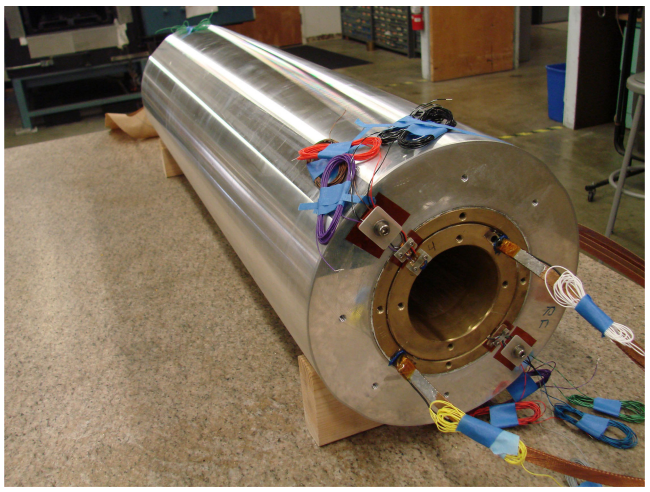 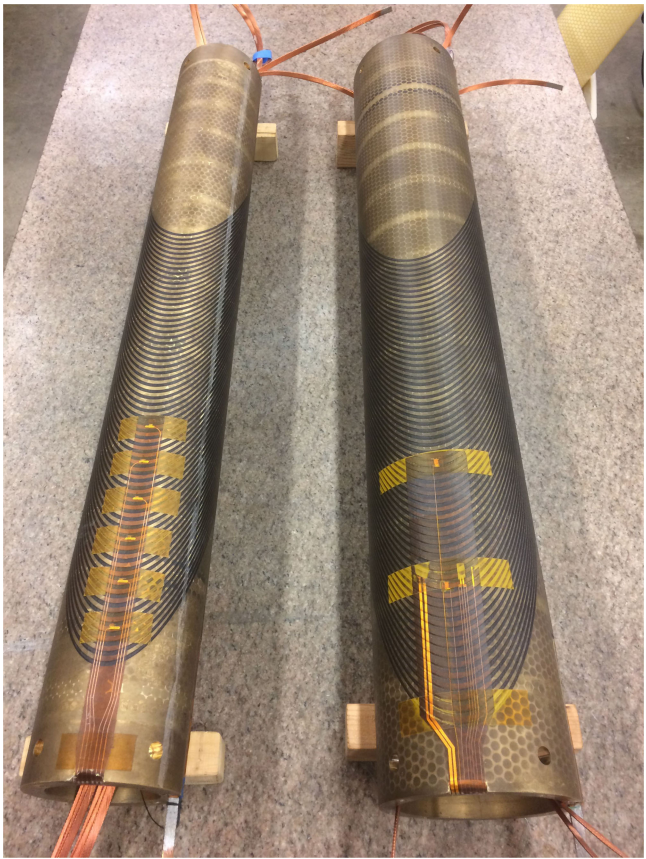 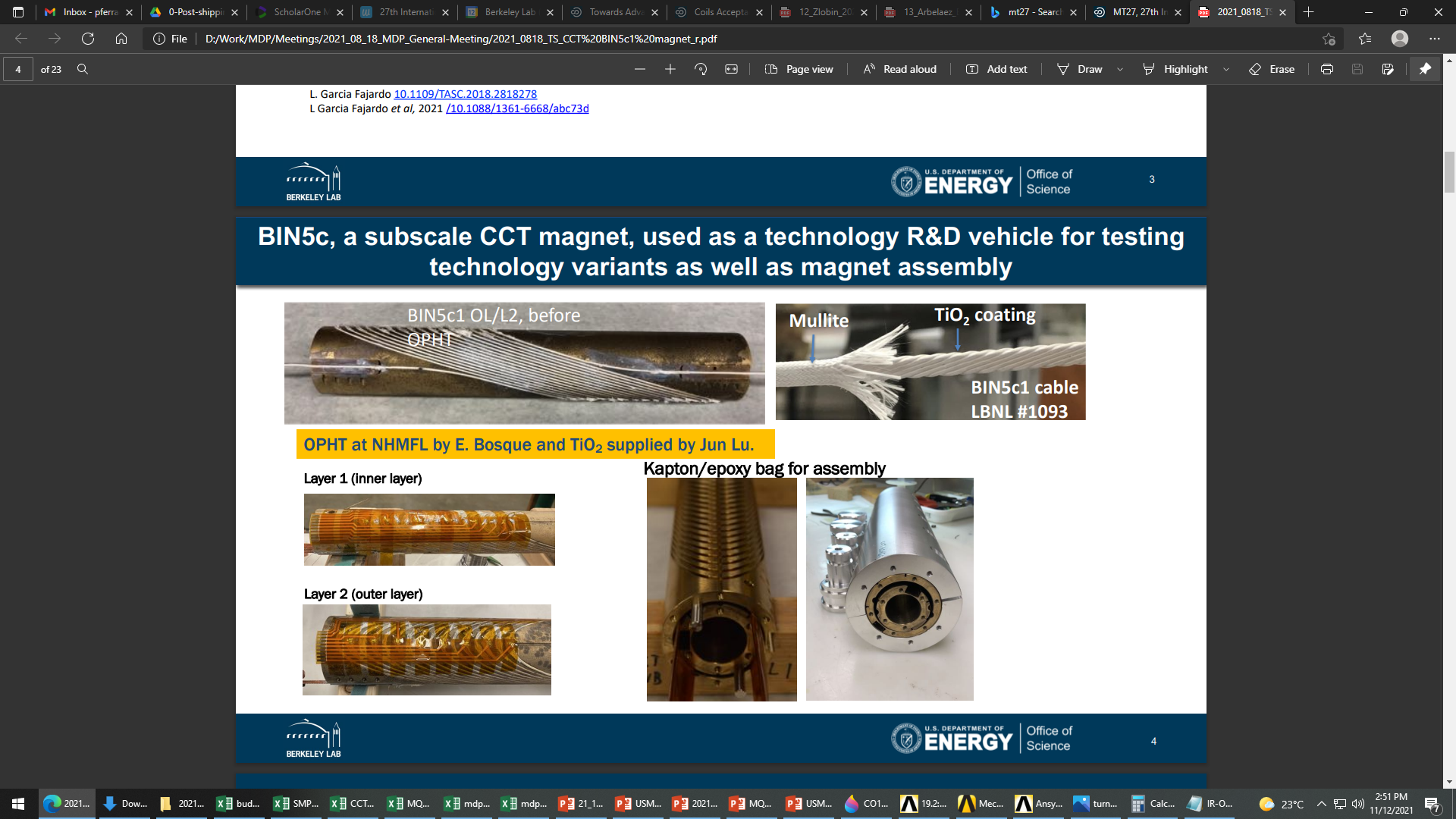 10/27/2022
P. Ferracin, "Conceptual design of 20 T hybrid accelerator dipole magnets"
23
CC Nb3Sn outsert, CC REBCO insert
BNL hybrid (expected 2023/2024)

10 T Nb3Sn CC outsert

CORC CC MDP (1-2 T)
To be tested in CC outsert in 2023/2024
CORC CC STTR (3-5 T)
To be tested in CC outsert in 2023/2024
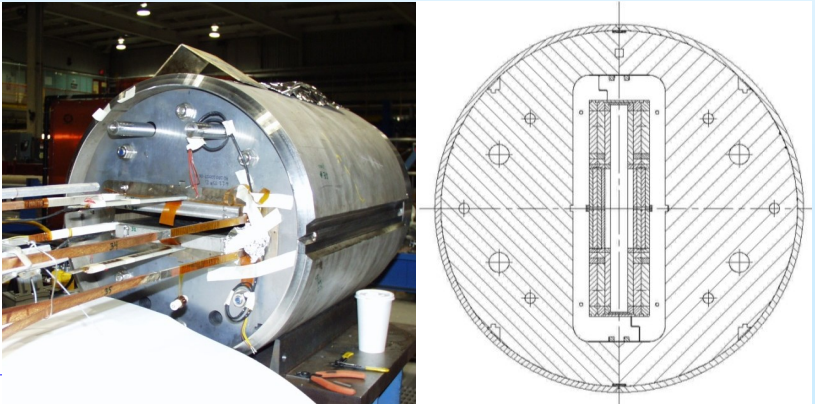 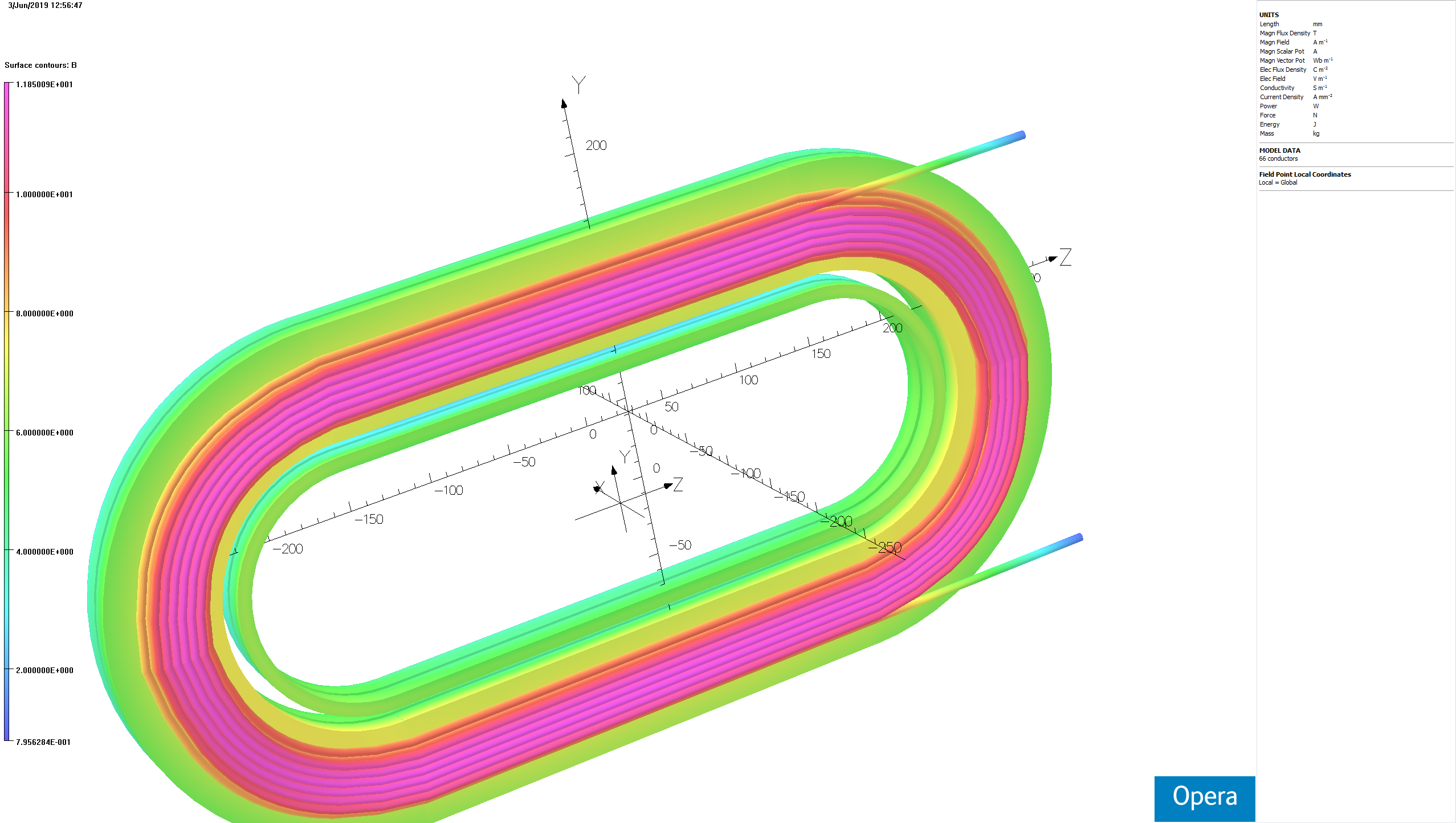 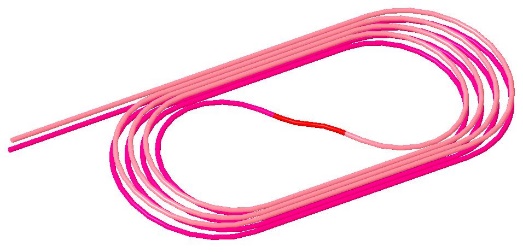 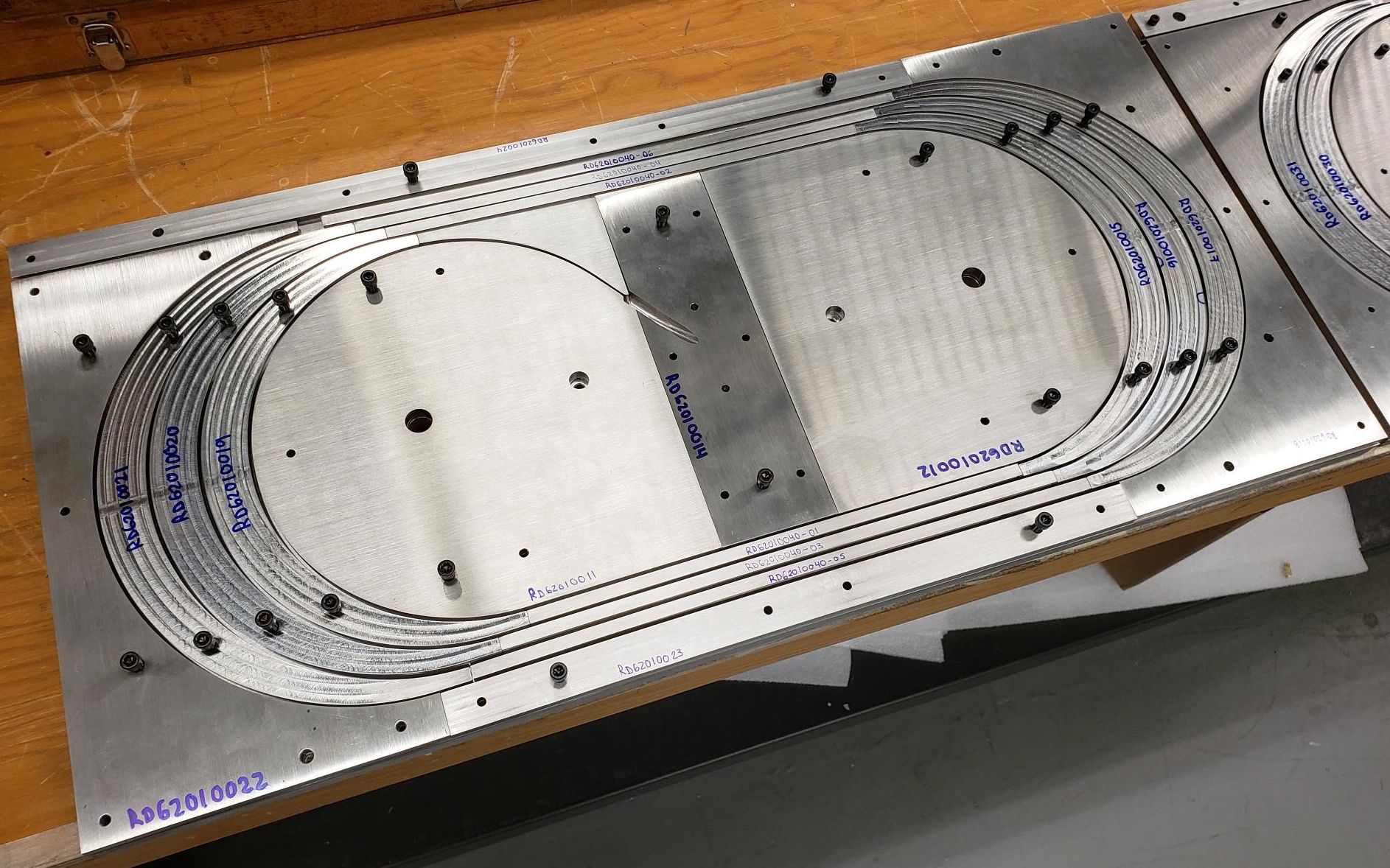 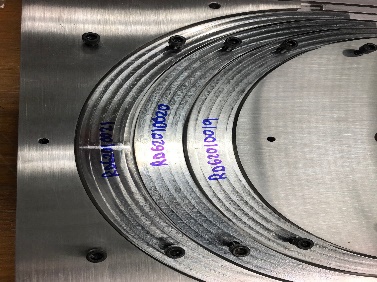 10/27/2022
P. Ferracin, "Conceptual design of 20 T hybrid accelerator dipole magnets"
24
CT Nb3Sn outserts
Large aperture (120 mm) Nb3Sn outserts (2024/2025)

FNAL SMCT
~11 T with 2 layers

LBNL CCT
15-16 T (80-85% at 1.9 K) with 4 layers
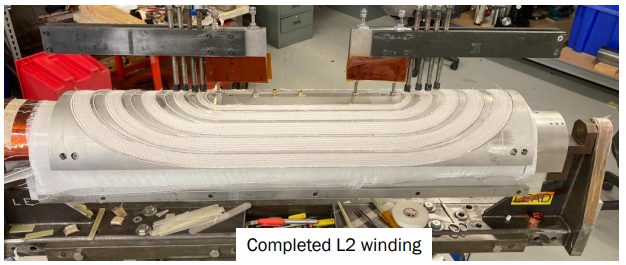 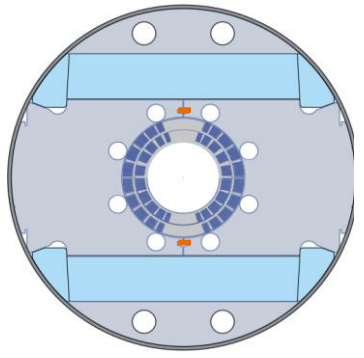 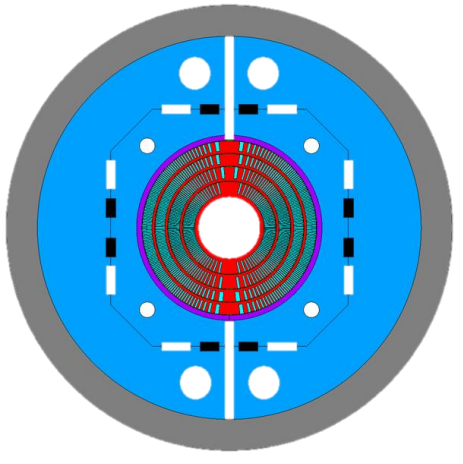 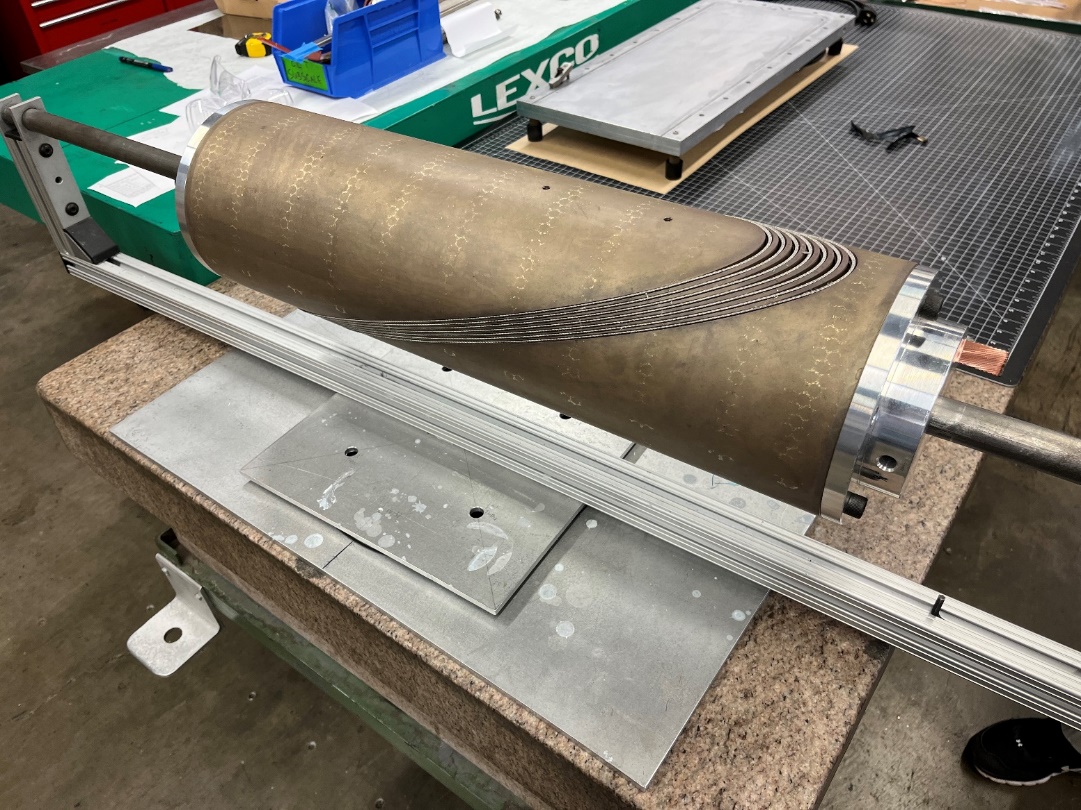 10/27/2022
P. Ferracin, "Conceptual design of 20 T hybrid accelerator dipole magnets"
25
How do the compare with the 20T CT outsert?
CCT6, 120 mm
20 T outsert, 140 mm
SMCT, 120 mm
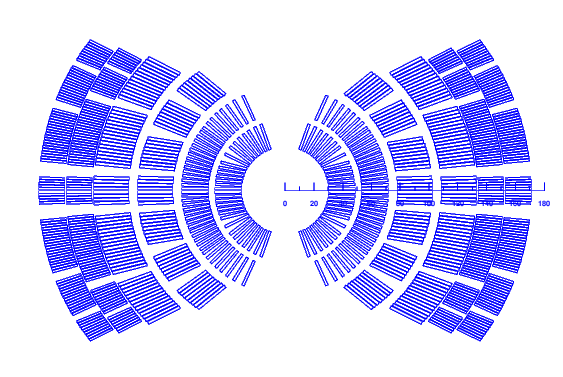 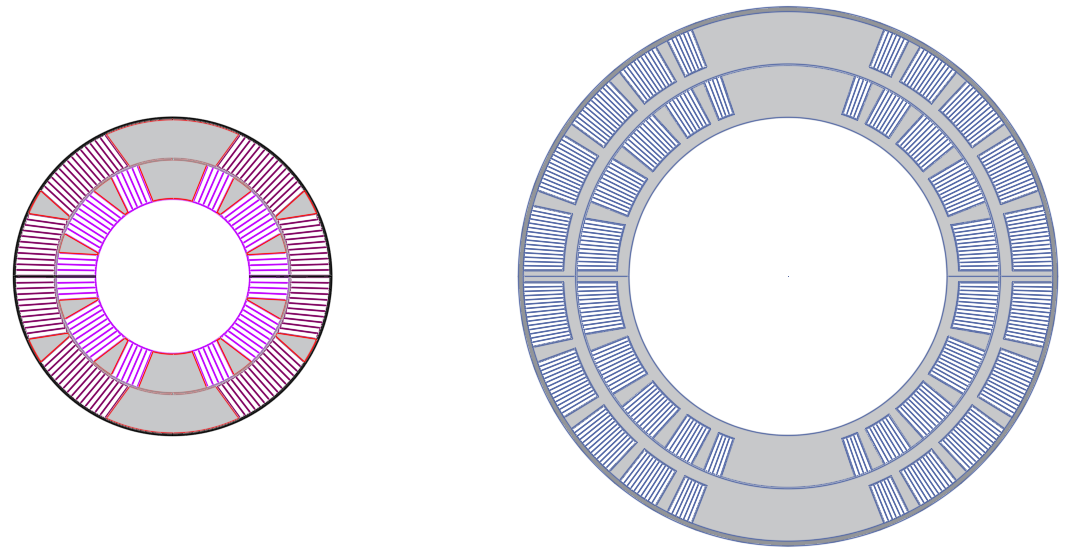 16 T, 85% 1.9 K
11 T
02/01/2023
P. Ferracin -- 20 T hybrid and comparative analysis
26
LBNL Bi2212 inserts and hybrids
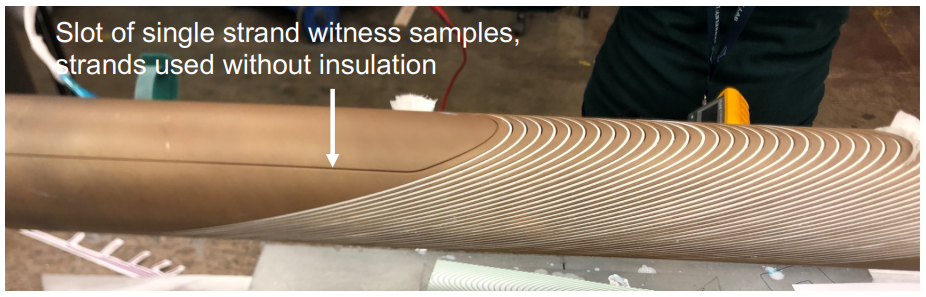 LBNL Bi2212 CCT (3-5 T) 
2-layers, ID/OD: 50-77 mm
To be tested in CCT6 in 2026
How high could we go with CCT6 and a Bi2212 insert (Je ~800 A/mm2 at 20 T?
Bbore max (short sample) of about 20 T
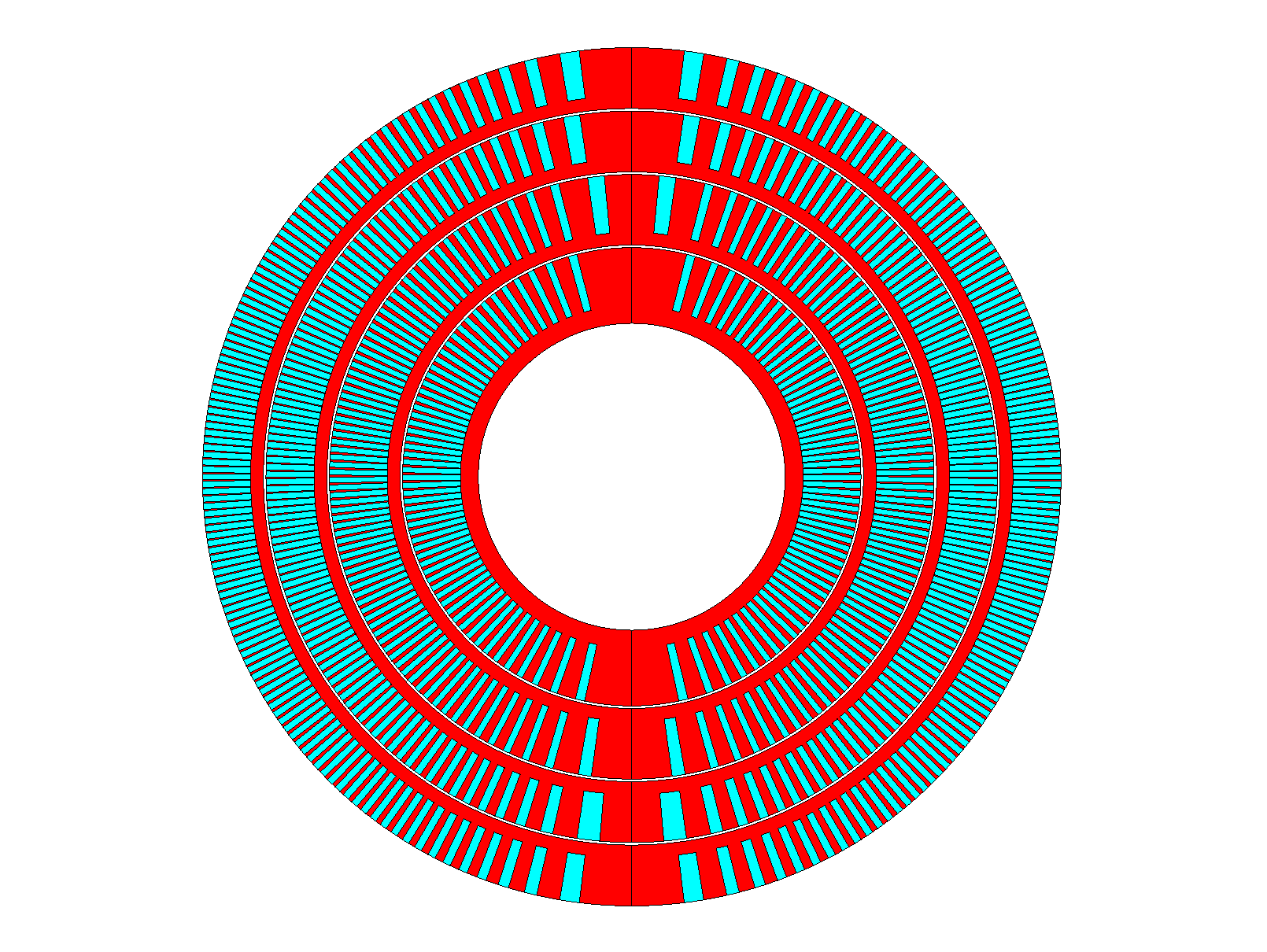 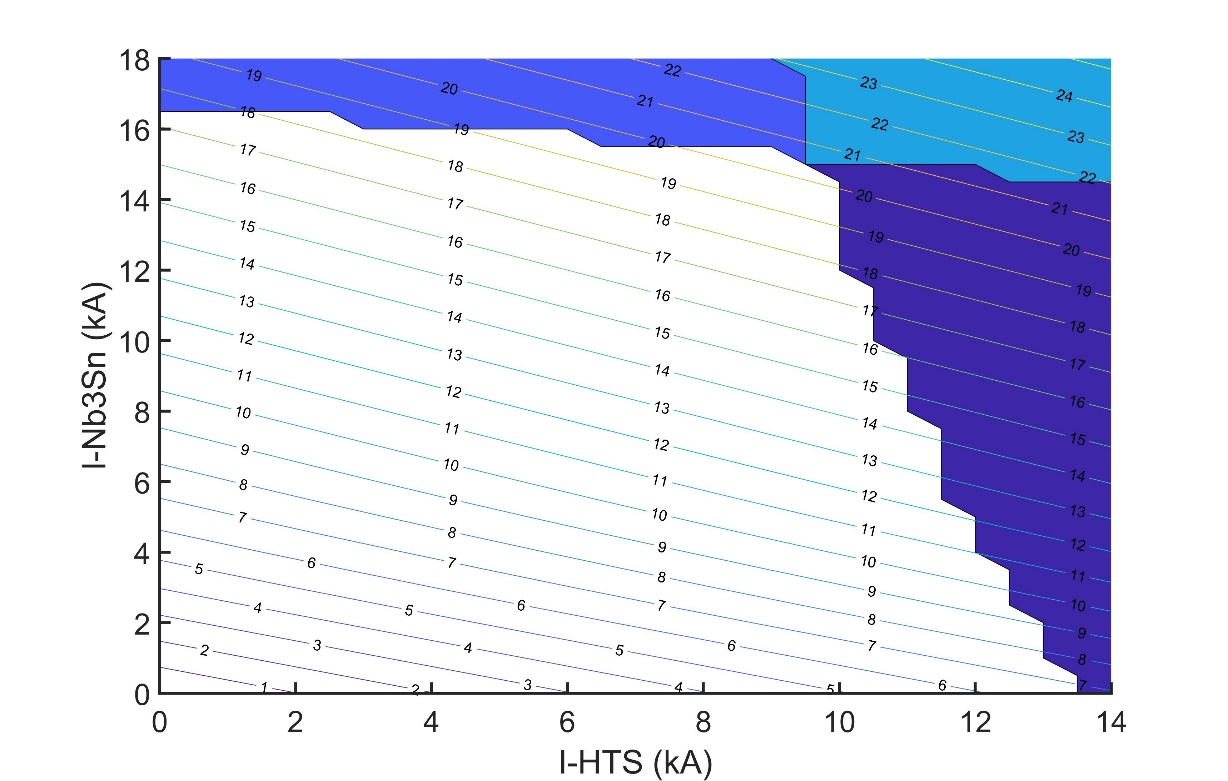 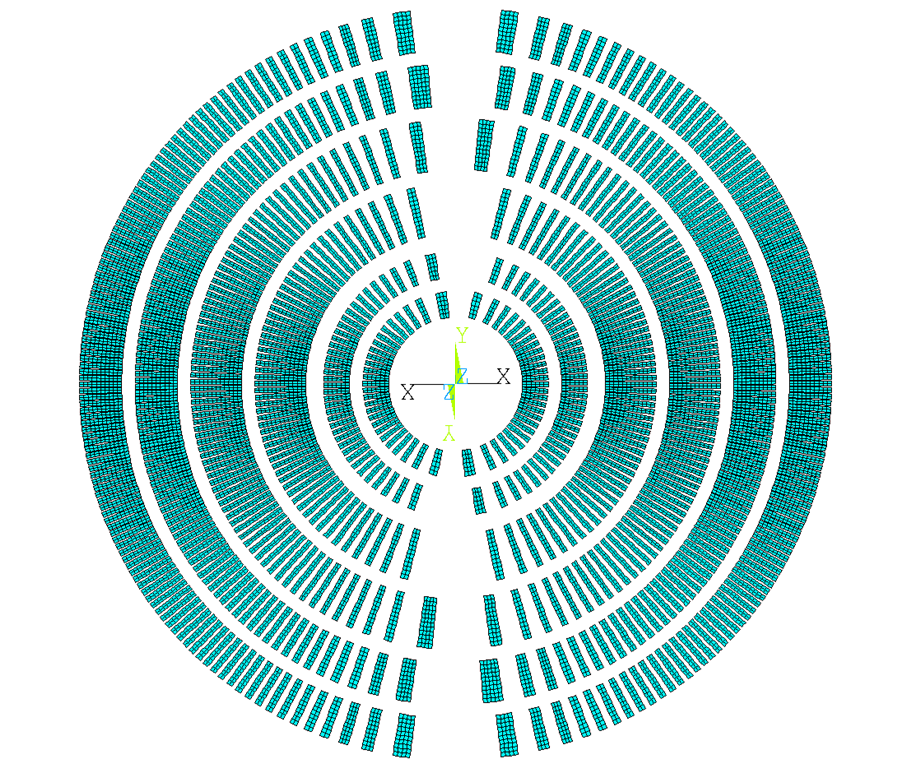 10/27/2022
P. Ferracin, "Conceptual design of 20 T hybrid accelerator dipole magnets"
27
How does it compare to the 20 T CT design?
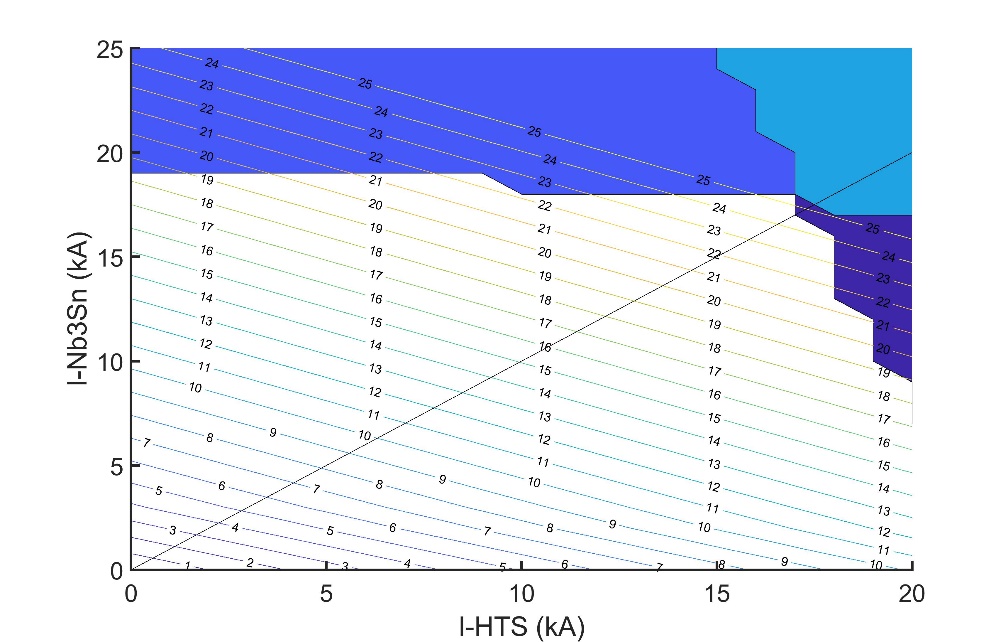 Powered in series
24 T Bbore at short sample
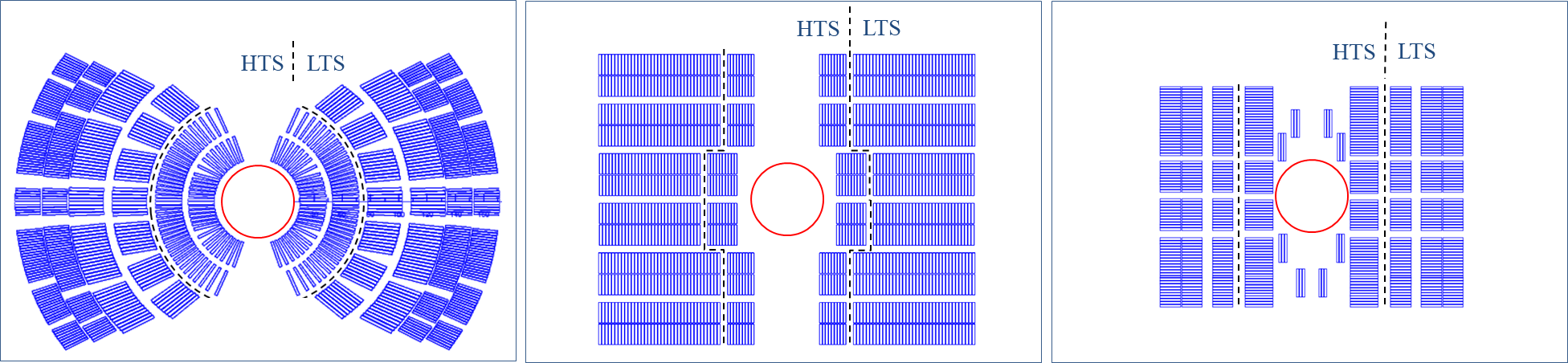 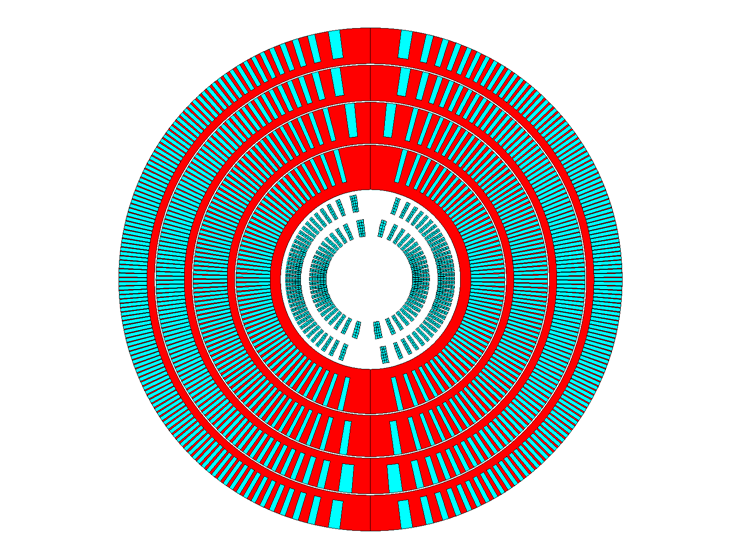 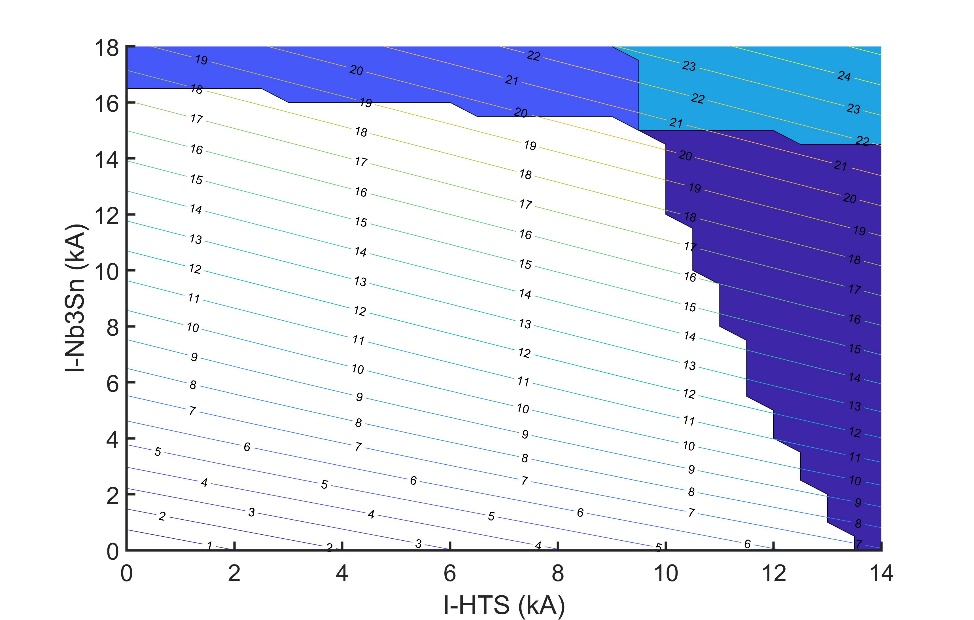 Powered indipendently
20 T Bbore at short sample
02/01/2023
P. Ferracin -- 20 T hybrid and comparative analysis
28
FNAL Bi2212 inserts and hybrids
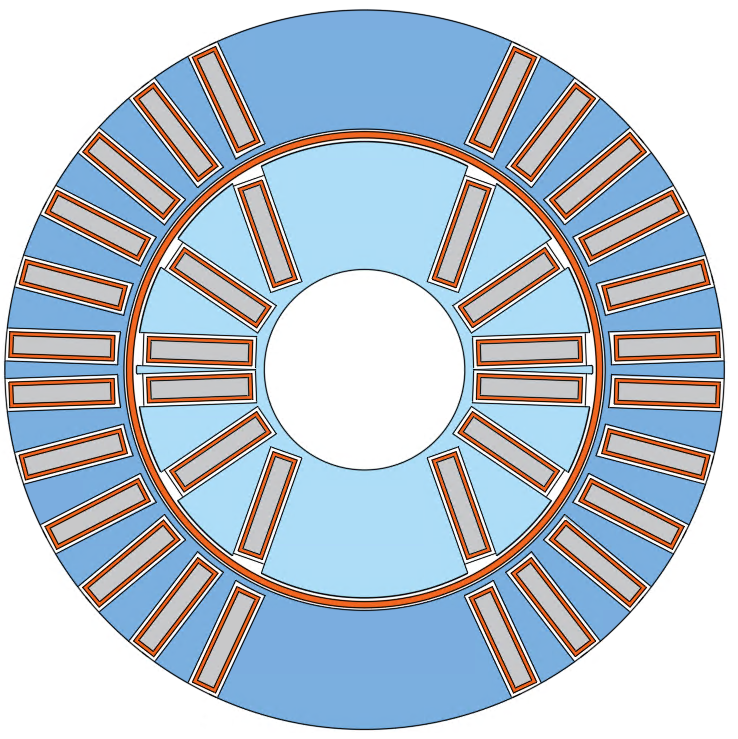 FNAL Bi2212 SMCT (1-2 T)
2-layers, ID/OD: ~20-50 mm
To be tested in SMCT+MDPCT1-inner in 2025
16-18 T field range
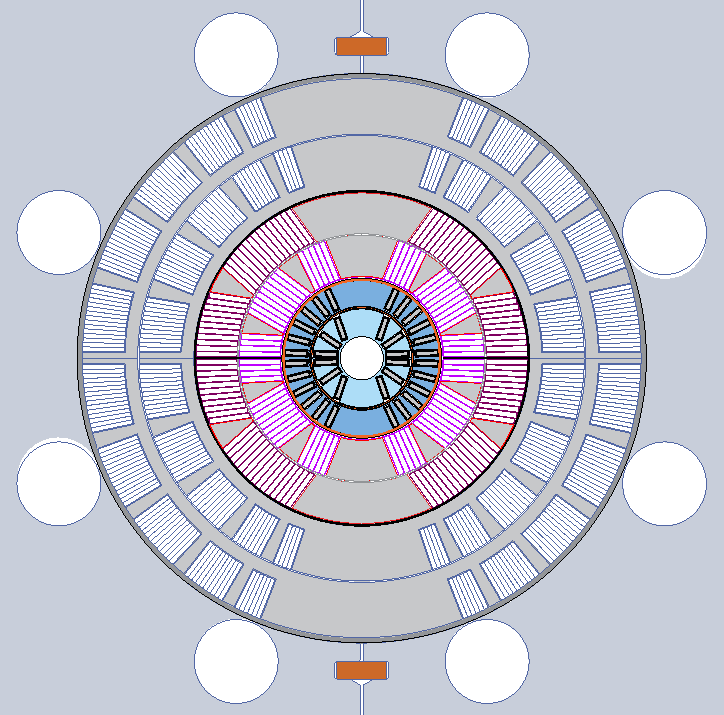 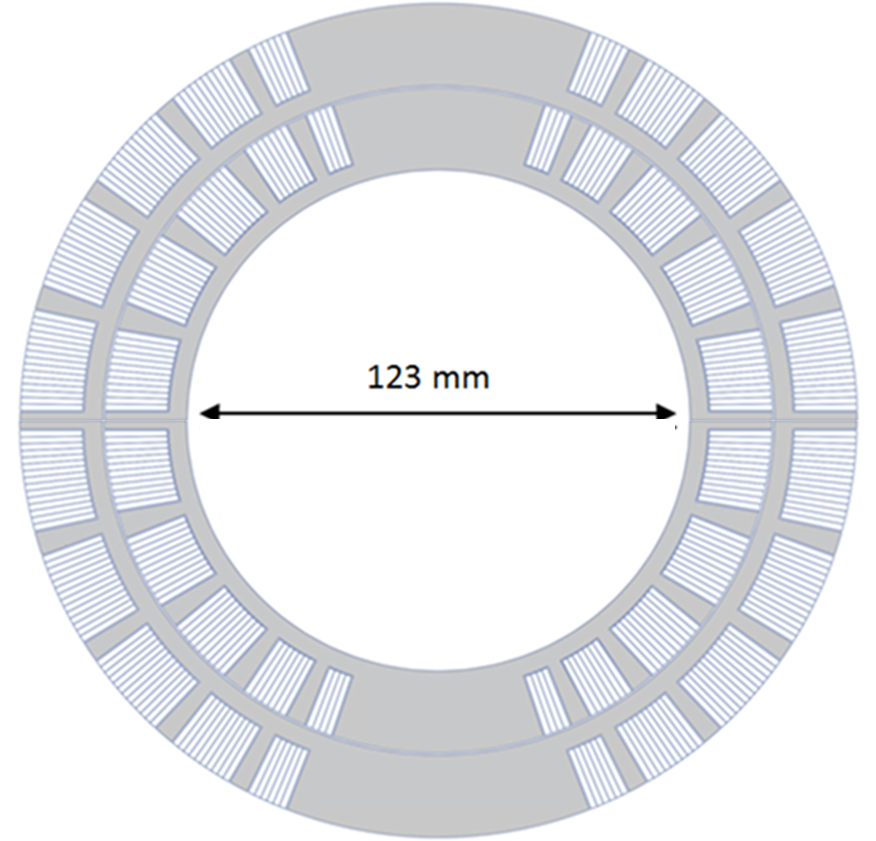 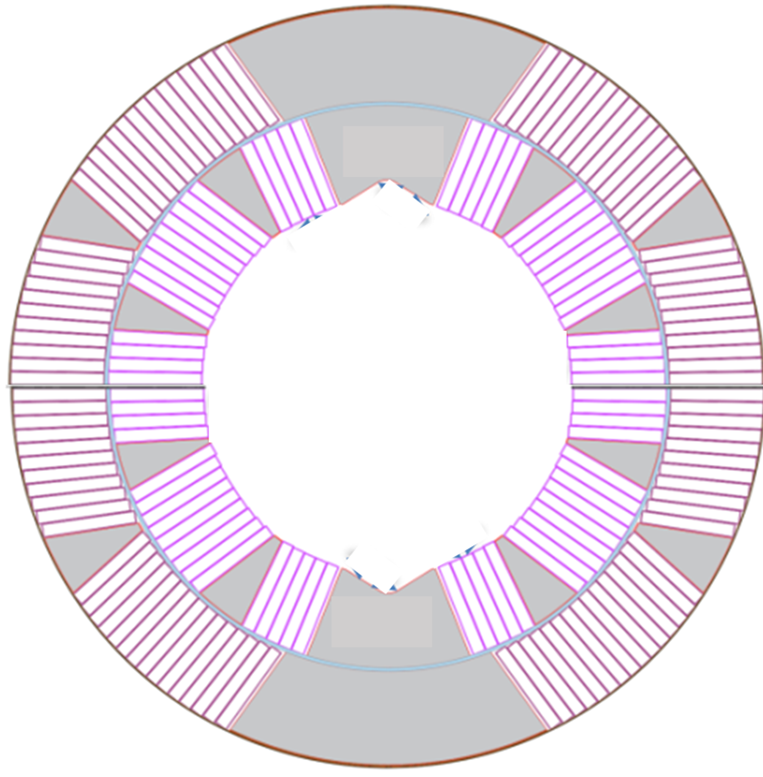 10/27/2022
P. Ferracin, "Conceptual design of 20 T hybrid accelerator dipole magnets"
29
Bi2212 hybridsBeyond 16 T, and towards 20 T
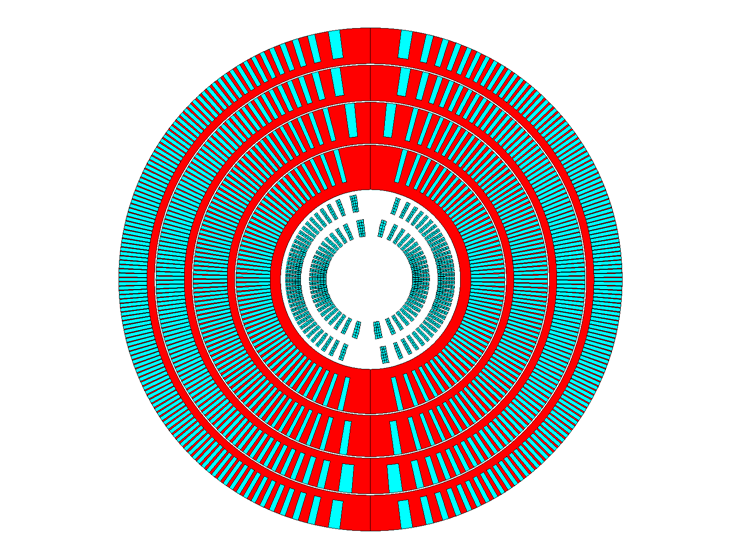 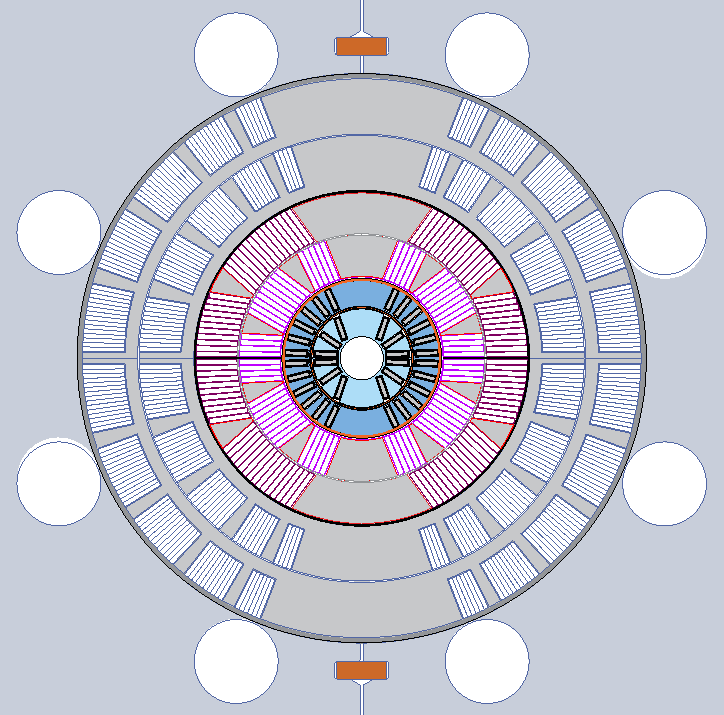 02/01/2023
P. Ferracin -- 20 T hybrid and comparative analysis
30
REBCO inserts
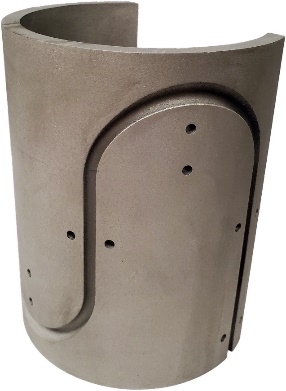 FNAL CORC COMB (~5 T, stand-alone with iron)
2-layers, ID/OD: 100-120 mm
To be tested in CCT6/SMCT in 2025

LBNL CORC CCT C3 (~5 T, stand-alone no iron)
6-layers, ID/OD: 70-150 mm
To be tested in stand-alone in 2024

LBNL STAR CCT S1 (~1-2 T)
2-layers, ID/OD: 50-77 mm
To be tested in CCT5 in 2024-2025
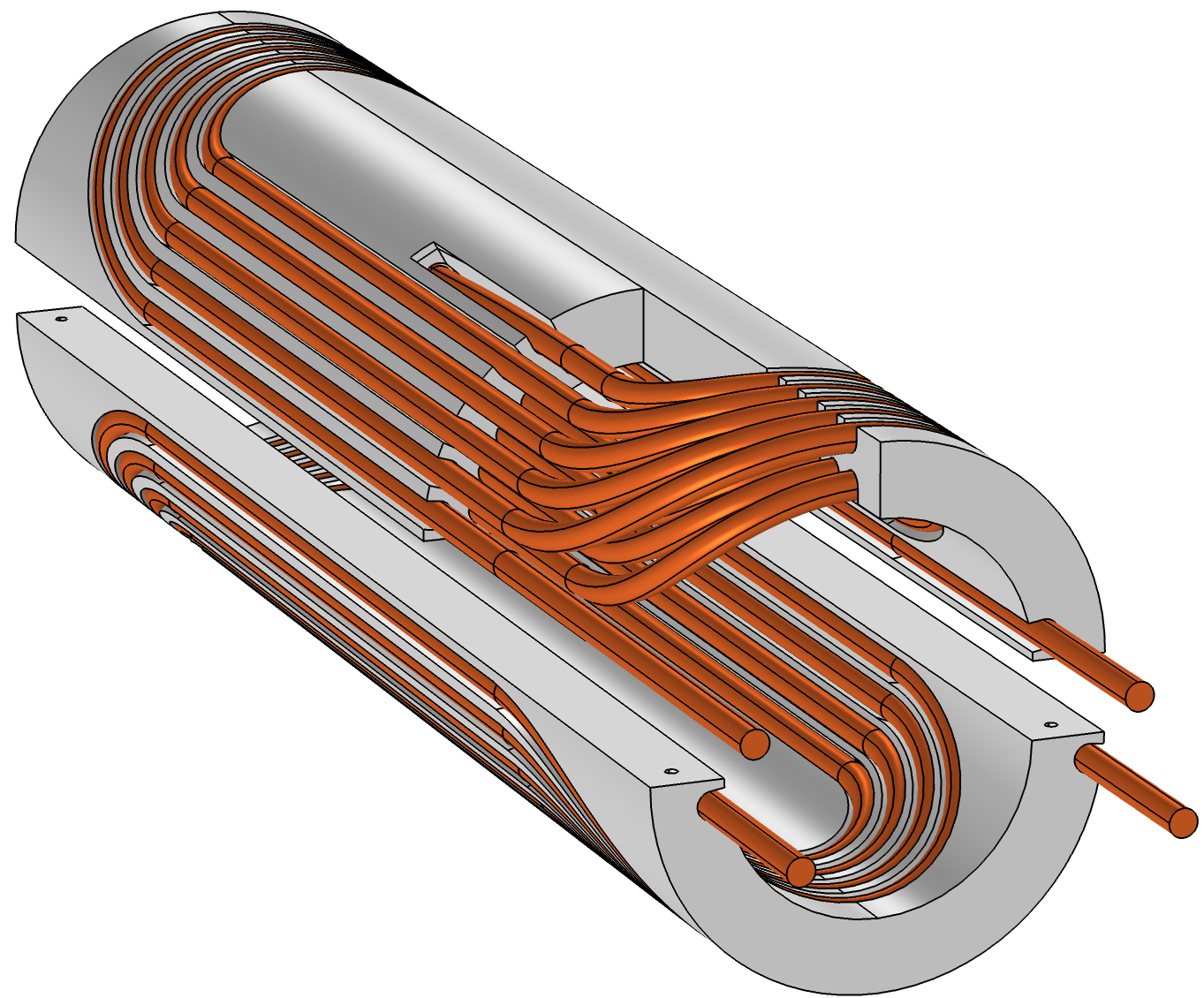 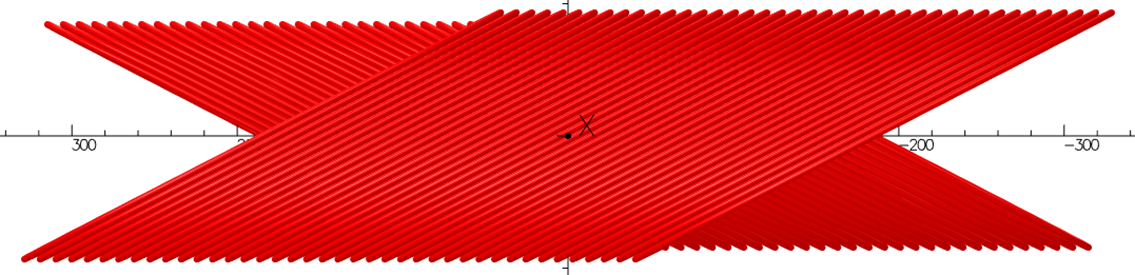 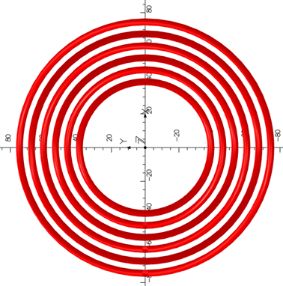 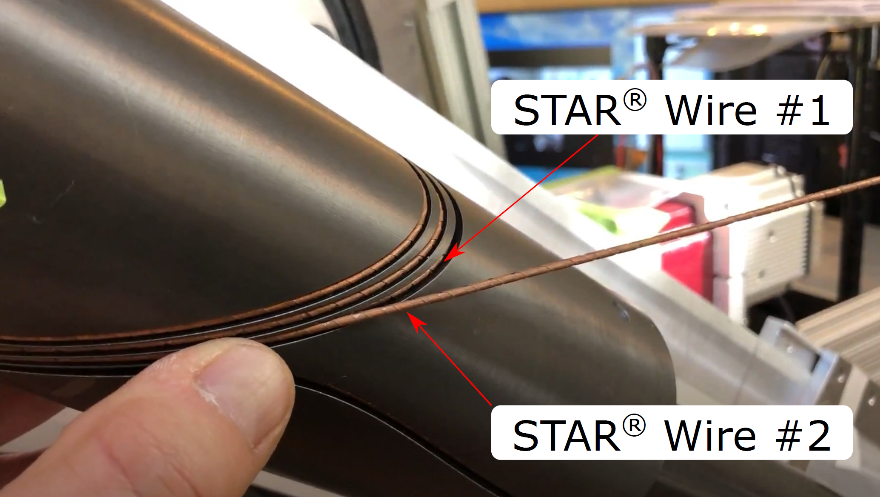 10/27/2022
P. Ferracin, "Conceptual design of 20 T hybrid accelerator dipole magnets"
31
Conclusions
Good progress with a 2D comparison between 20 T designs
Still missing QP and mechanics in infinitely rigid iron for a full comparison
Next step: 2D analysis with support structure and 3D design
Looking for dedicated student/post-doc

Hybrid activities
Several 10-12 T hybrids coming up in the next 2 years
 120 mm Nb3Sn outserts with HTS inserts could bring us beyond 16 T and towards 20 T
But designs should be done in a coherent way (diameter, lengths….)
02/01/2023
P. Ferracin -- 20 T hybrid and comparative analysis
32
Appendix
02/01/2023
P. Ferracin -- 20 T hybrid and comparative analysis
33
IntroductionTimeline (2020 updated roadmap)
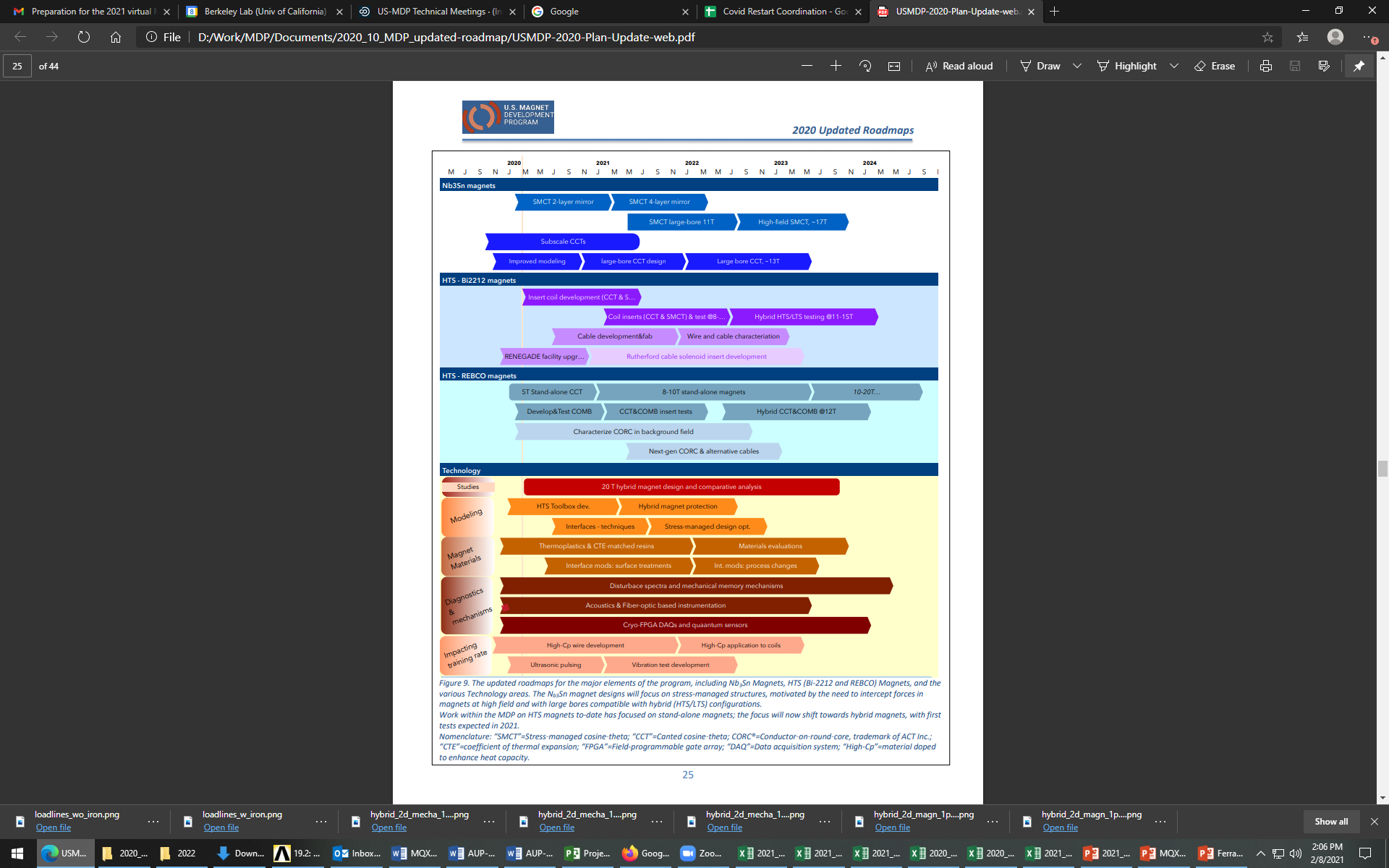 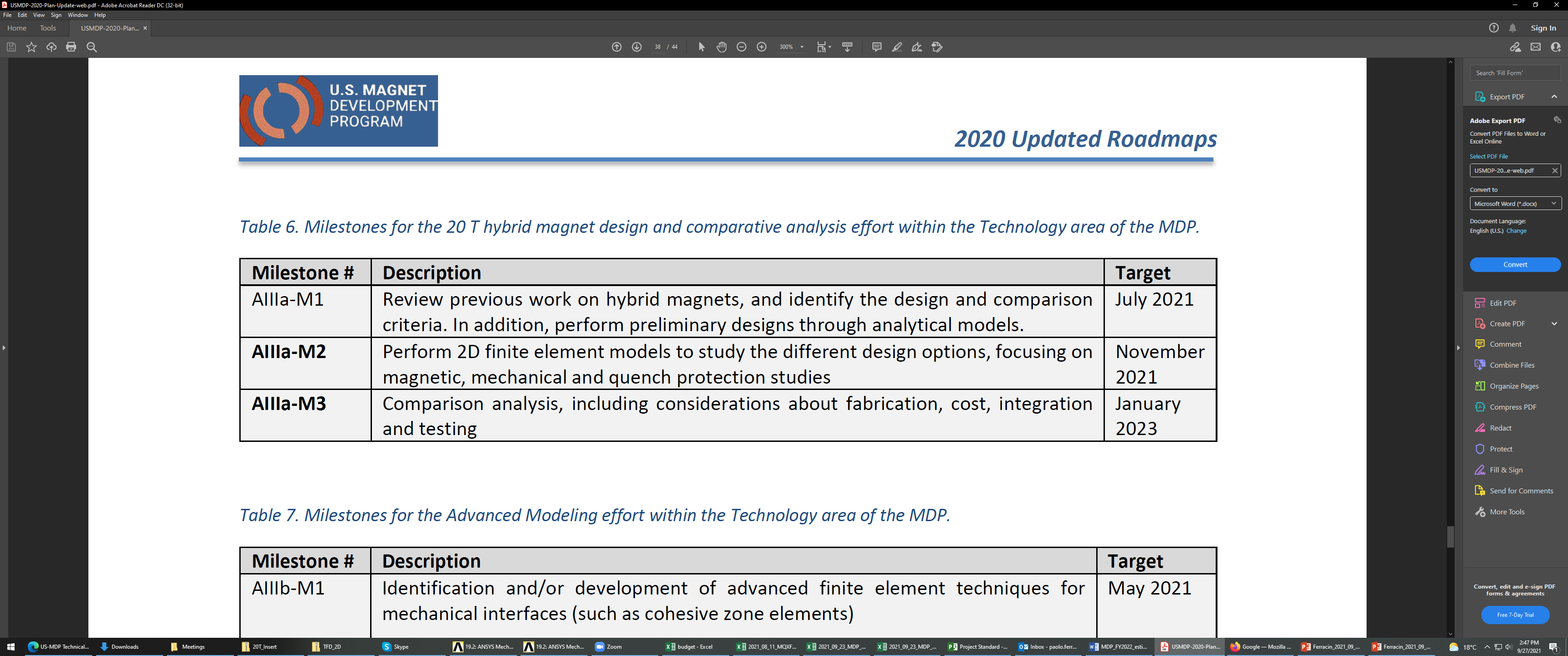 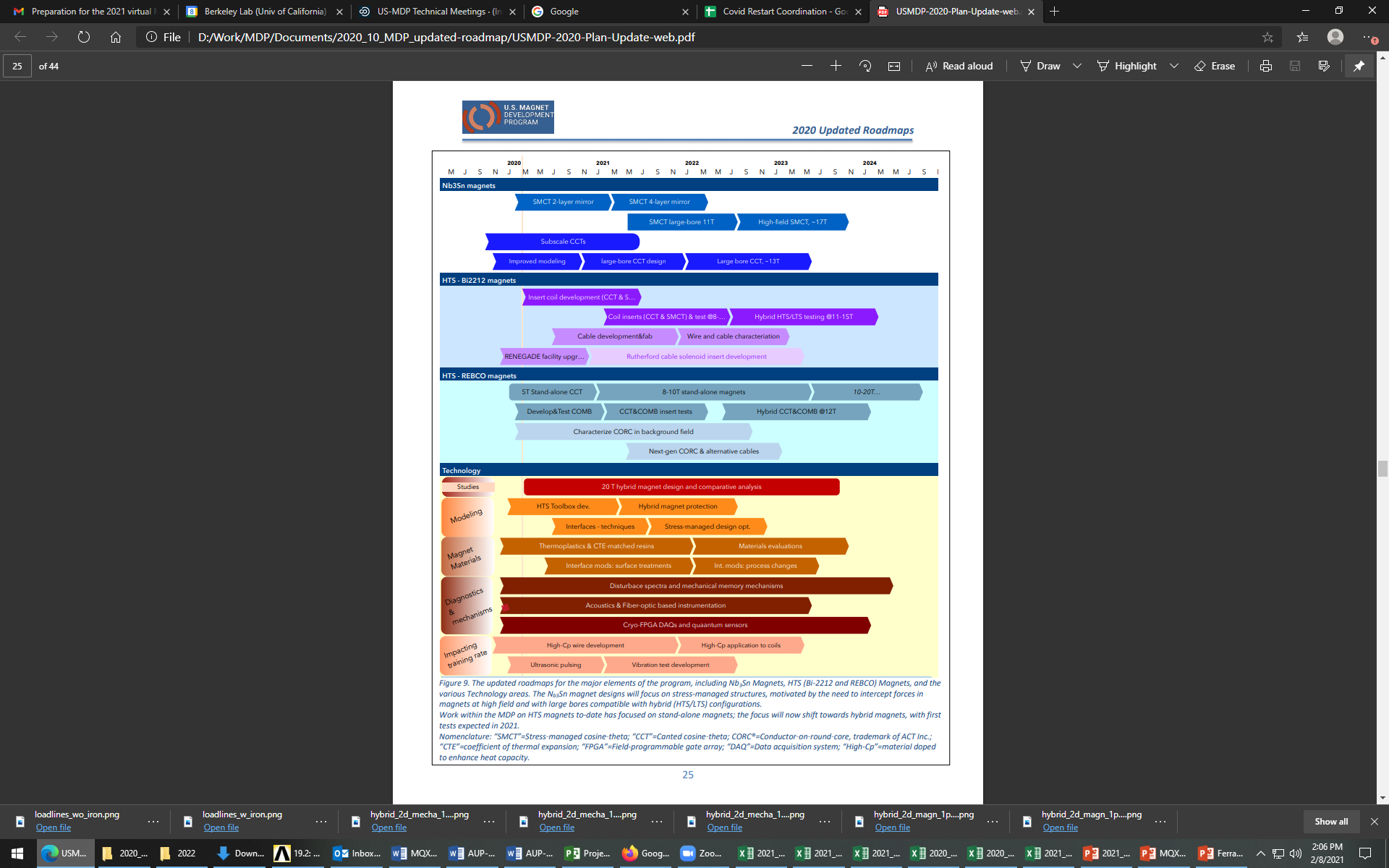 03/03/2022
P. Ferracin -- 20 T hybrid and comparative analysis
34
IntroductionPrevious work
2005, P. McIntyre, et al., 24 T hybrid for LHC tripler (TAMU)
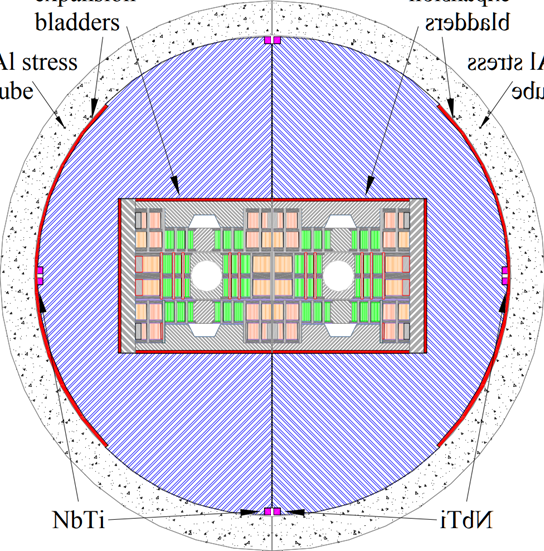 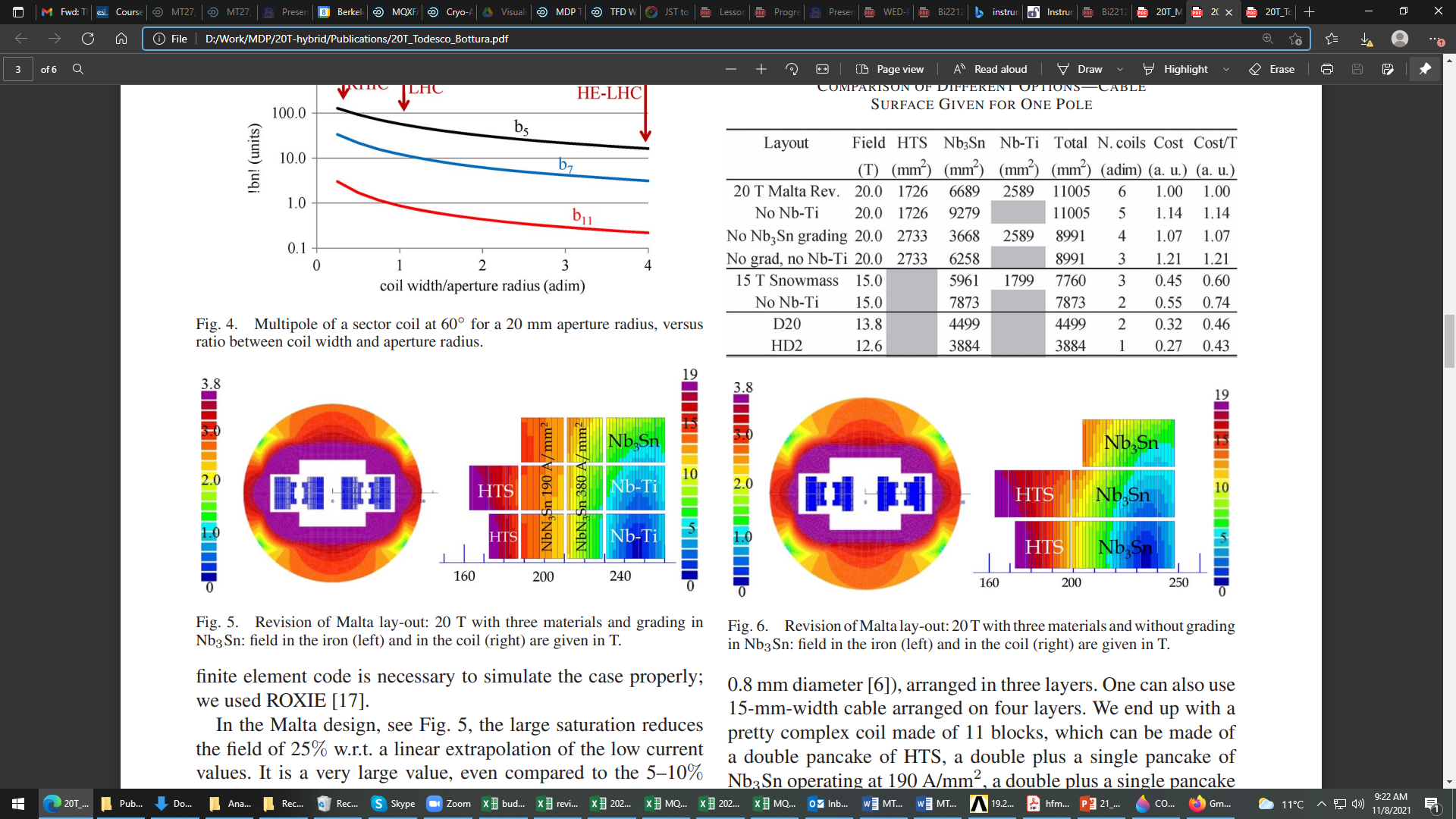 2011, 2014, E. Todesco, et al., 20 T hybrid for LHC upgrade (CERN)
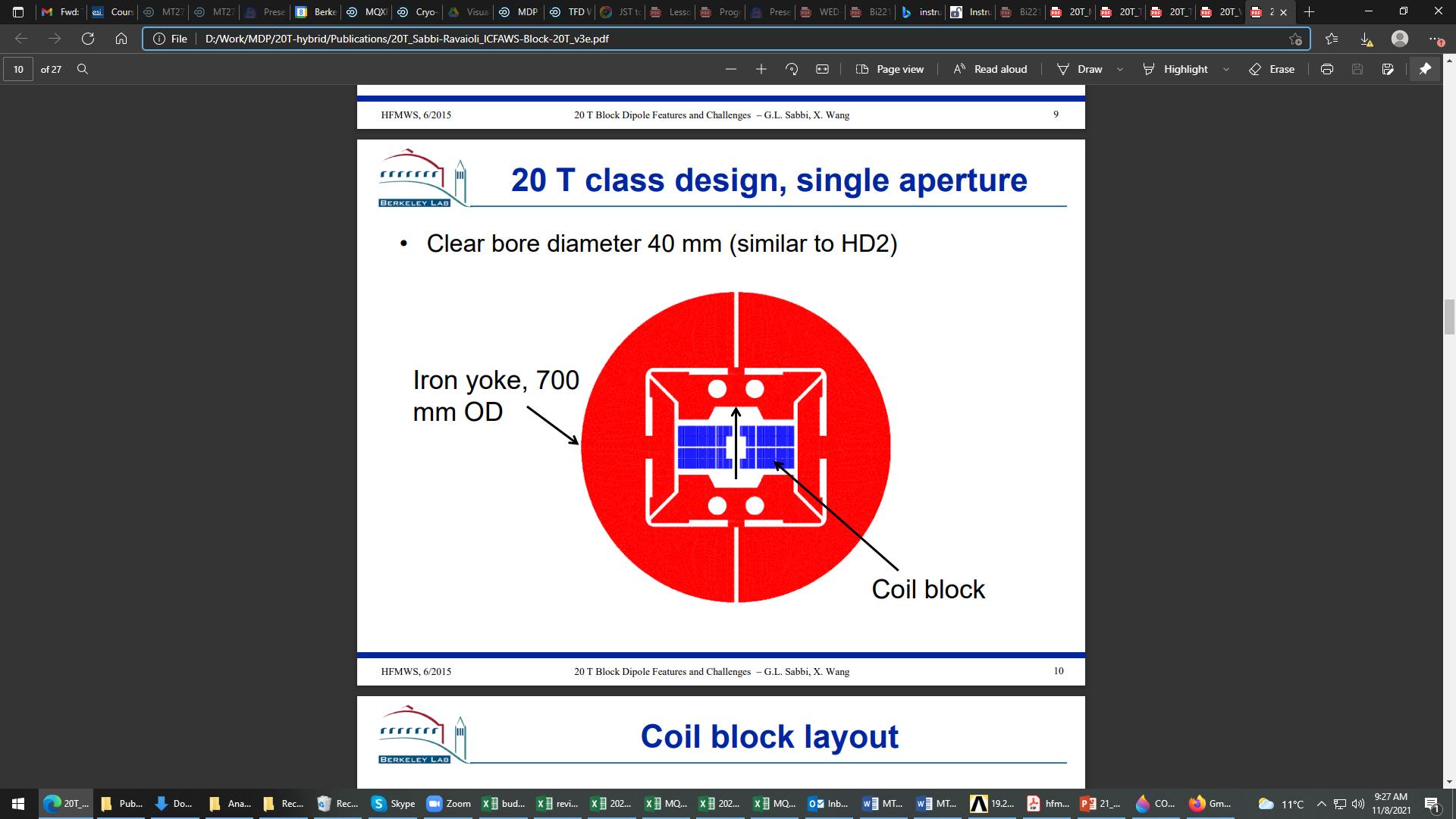 2015, G. Sabbi, et al., 20 T hybrid for SPPC China and FCC (LBNL)
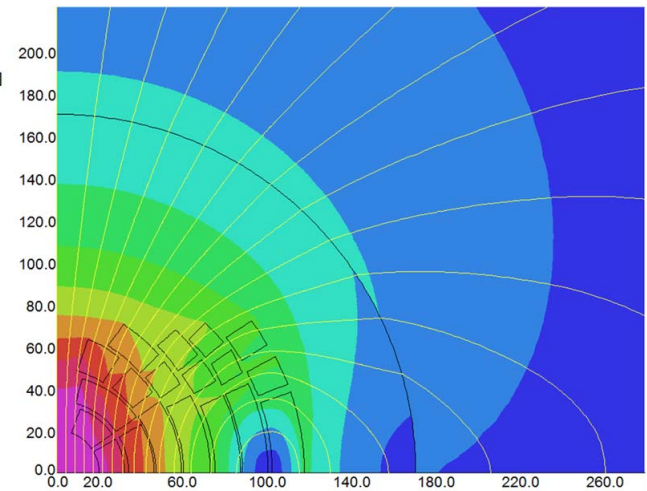 2015, R. Gupta, et al., 20 T hybrid for LHC upgrade (BNL)
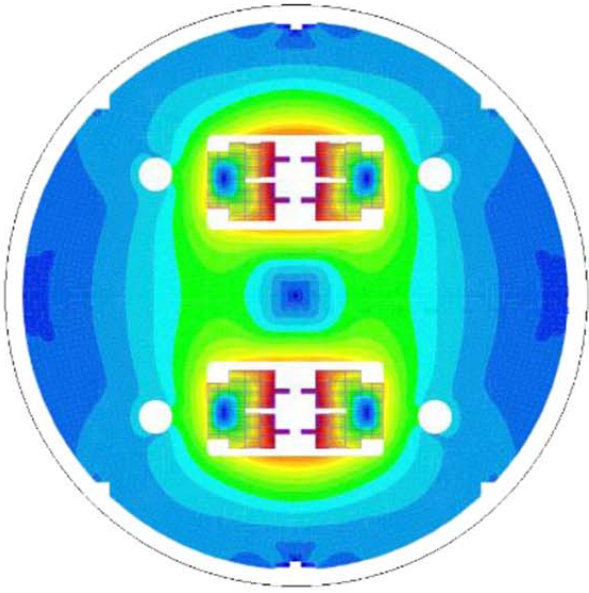 2016, Q. Xu, et al., 20 T hybrid for SPPC China (IHEP)
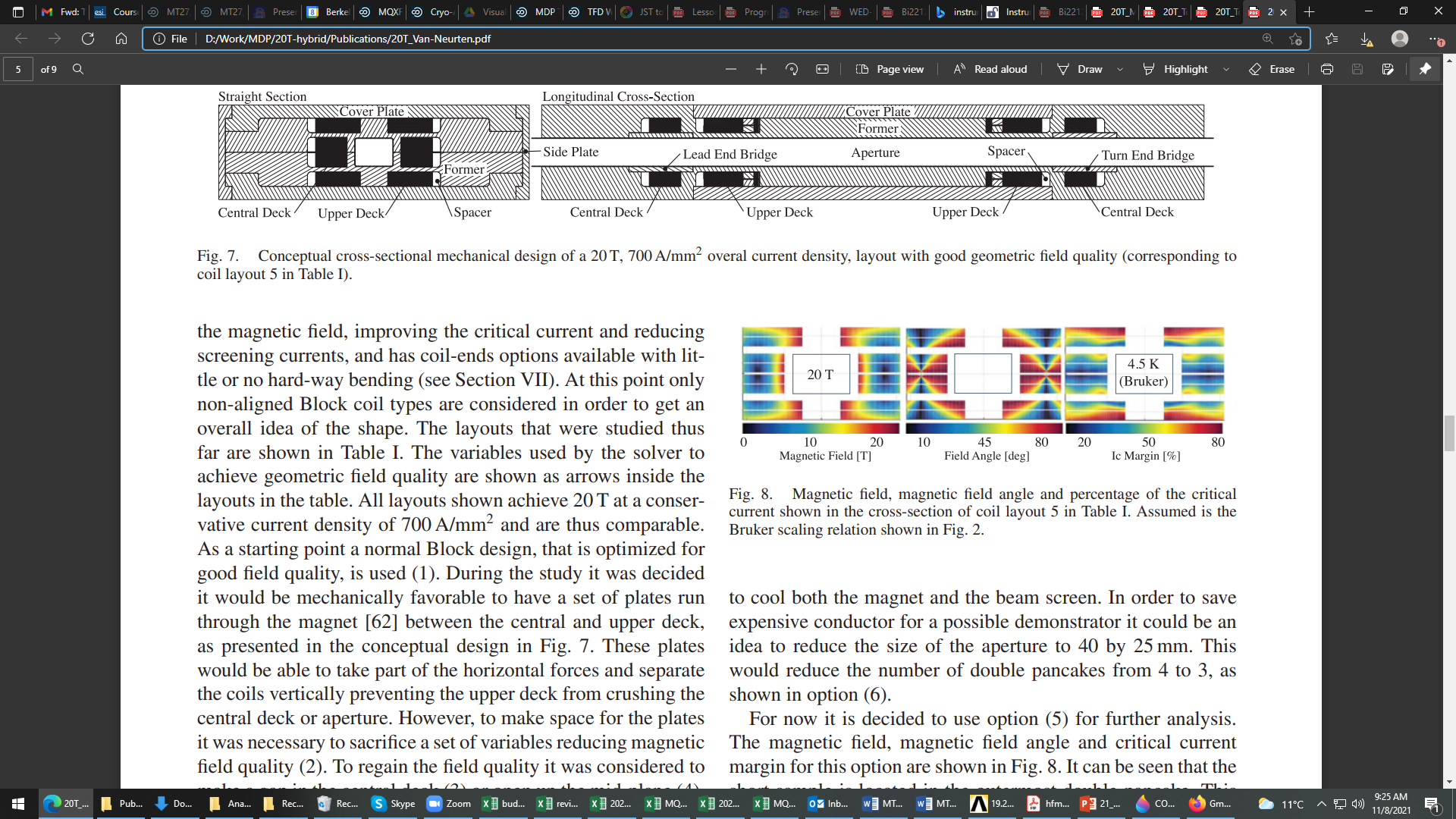 2018, J. van Nugteren, et al., 20+ T HTS for LHC upgrade or FCC (CERN)
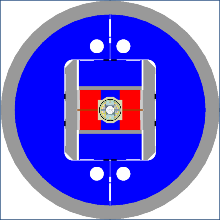 2020, D. Martins Araujo , et al., towards 20 T FRESCA2+Feather (CERN)
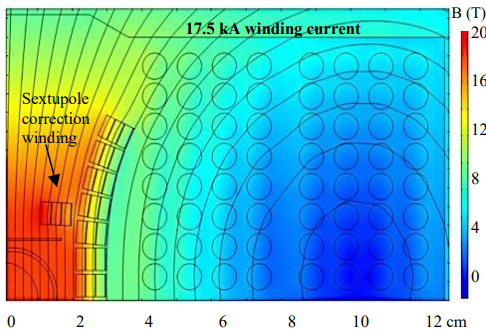 2021, J.S. Rogers, et al., 18 T hybrid (TAMU)
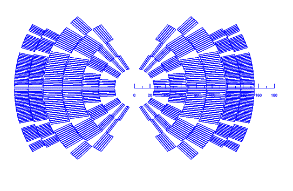 2022, P. Ferracin, et al., 20 T hybrid demonstrator (US MDP)
10/27/2022
P. Ferracin, "Conceptual design of 20 T hybrid accelerator dipole magnets"
35
Superconducting materials: Je and Jo
Assumptions for magnetic analysis
Je = Strand current / strand area
Je_LTS = 875 A/mm2 (1.9 K, 16 T, 5% degrad.)
3000 A/mm2 Jc (4.2 K, 12 T, virgin)
Je_HTS = 740 A/mm2 (20 T)
Bi2212 value
Jo = Cable current / Cableinsulated  area
Jo = Je  0.67 (typical Rutherford cable)
Assumed also for HTS (Bi2212)
Nb3Sn and HTS cross at 16.5 T

CORC wire still lower in both Je (600 A/mm2, 20 T) and Jo / Je (0.54)
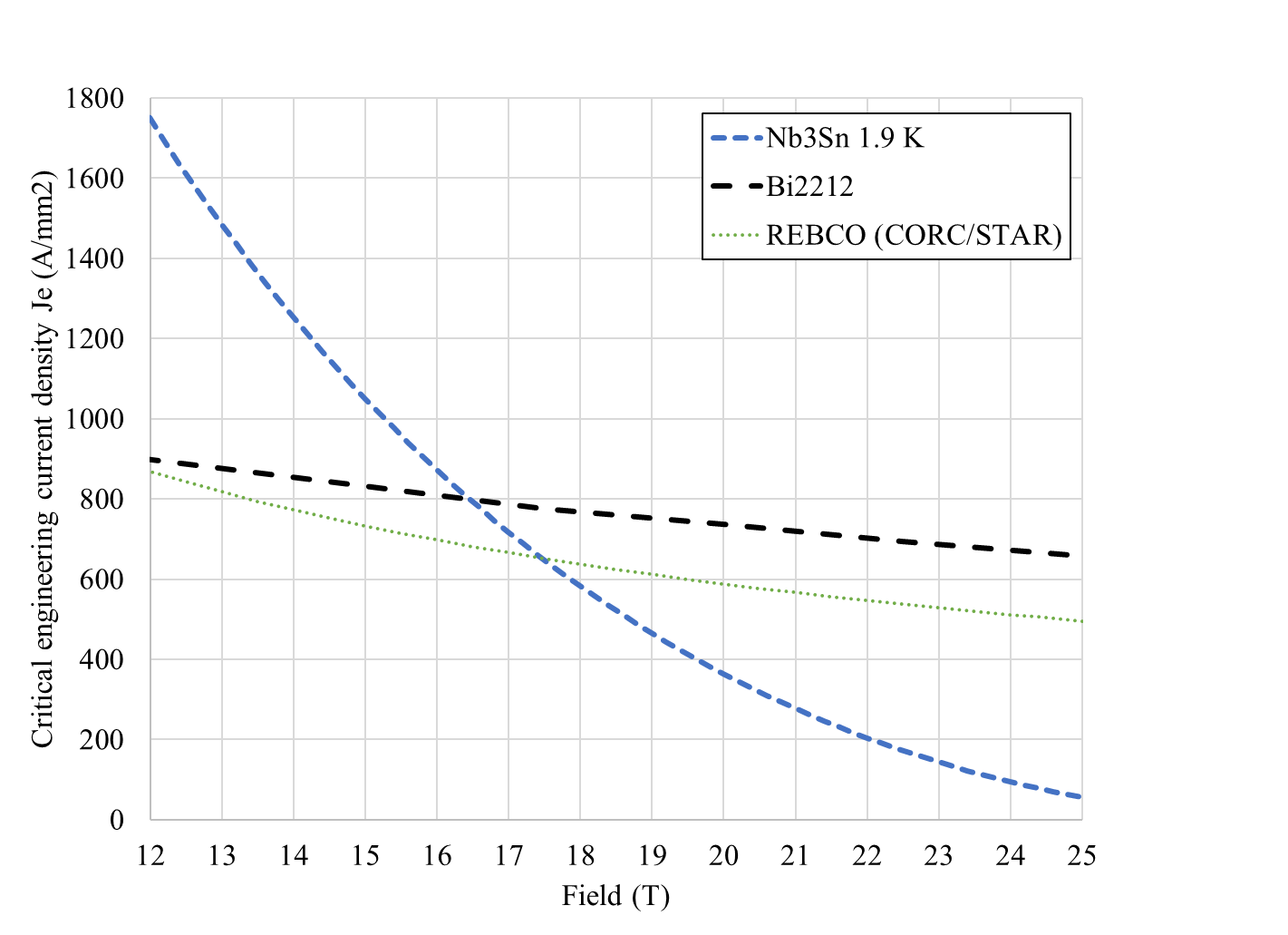 03/03/2022
P. Ferracin -- 20 T hybrid and comparative analysis
36
Current activities: block
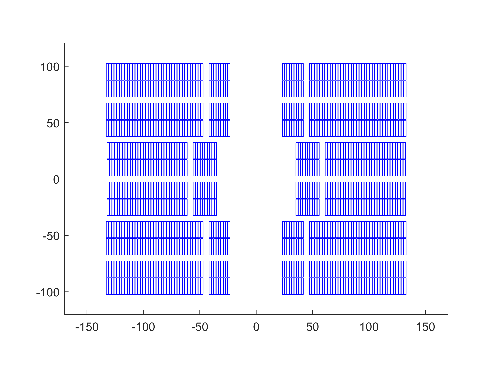 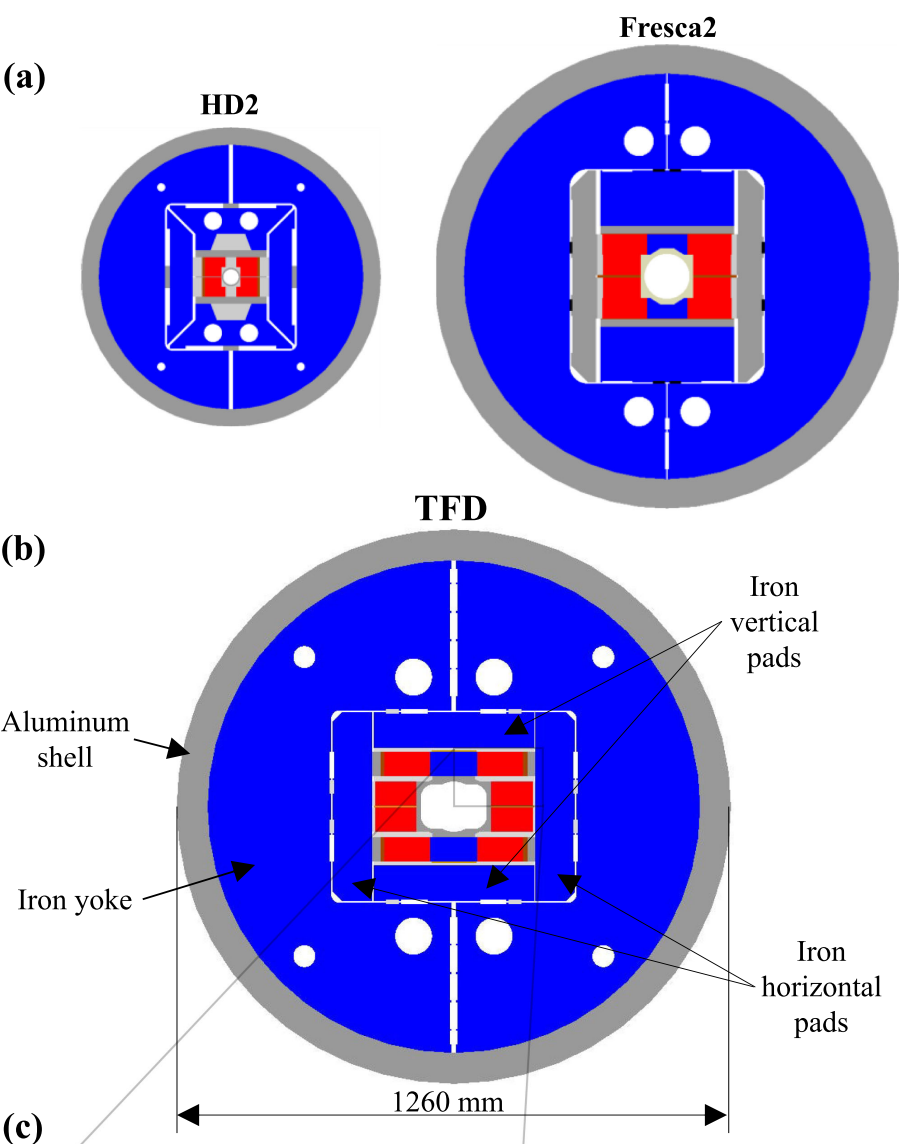 Test Facility Dipole (TFD)

Collaboration LBNL/FNAL
Funded by DoE FES and HEP
Test cables and inserts in a high transverse background field
15 T in 94 x 144 mm bore
First implementation of horizontal plates for vertical stress management
By J.L. Rudeiros Fernandez, et al., 2LOr2A-06
10/27/2022
P. Ferracin, "Conceptual design of 20 T hybrid accelerator dipole magnets"
37